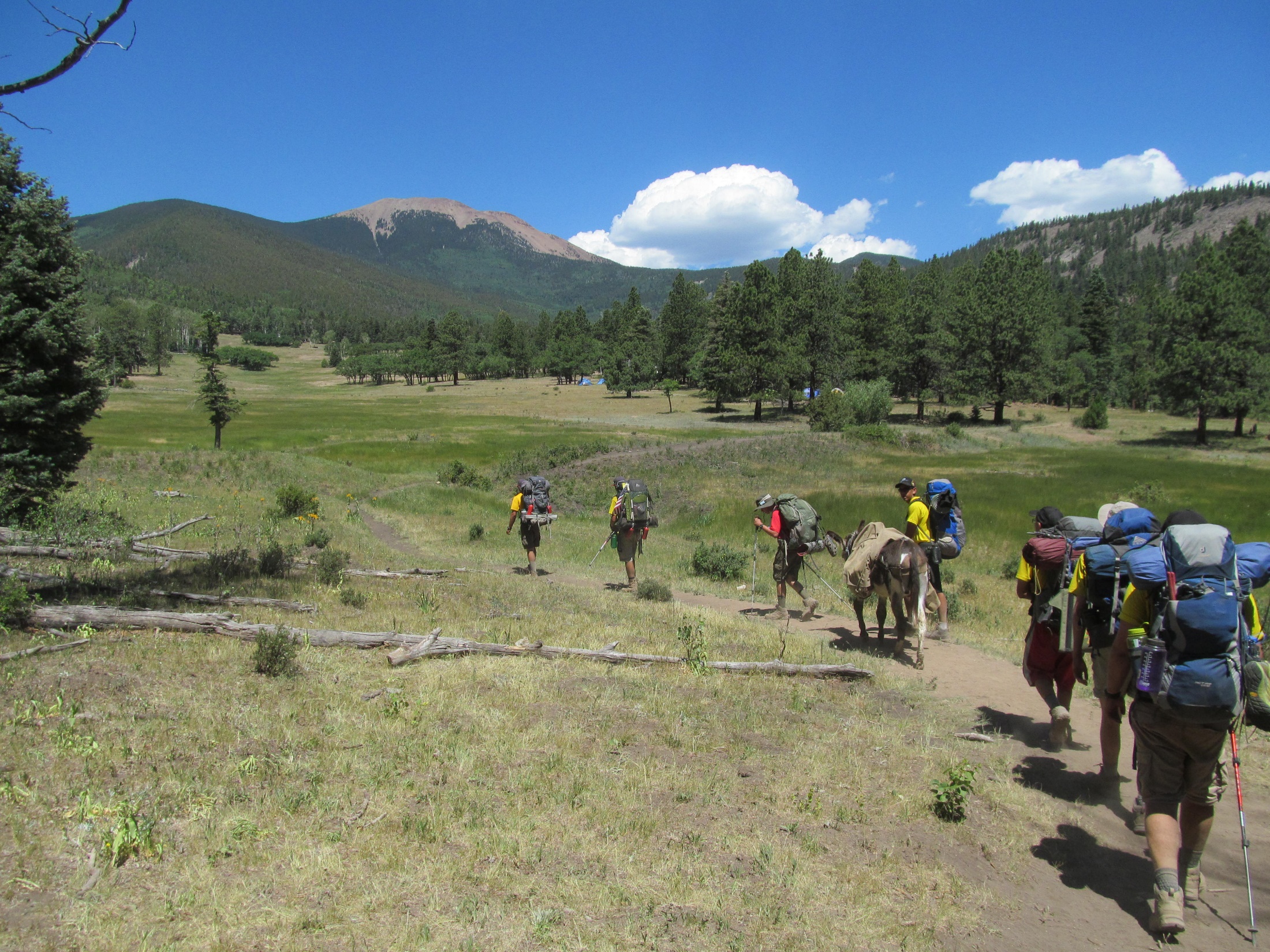 EAC 324Philmont Scout RanchFebruary 2025
Philmont in Two(video)
Agenda
What’s Philmont?
Challenges
Typical Trip overview
Preparations:
Warm-ups
Trip logistics
Administration
What is Philmont Scout Ranch?
Located in northeastern New Mexico, near the town of Cimarron (pop. 800) in the Sangre de Cristo section of the Rocky Mountains
137,000 acres (214 sq. mi.), ranging from 6,500 to 12,441 feet elevation  - the largest youth camp in the world
Established 1939 by donation of 35,000 acres by oilman Waite Phillips
Expanded 1941 to 127,000 acres with 2nd gift; 
Baldy purchase 1963, Chase Ranch 2014
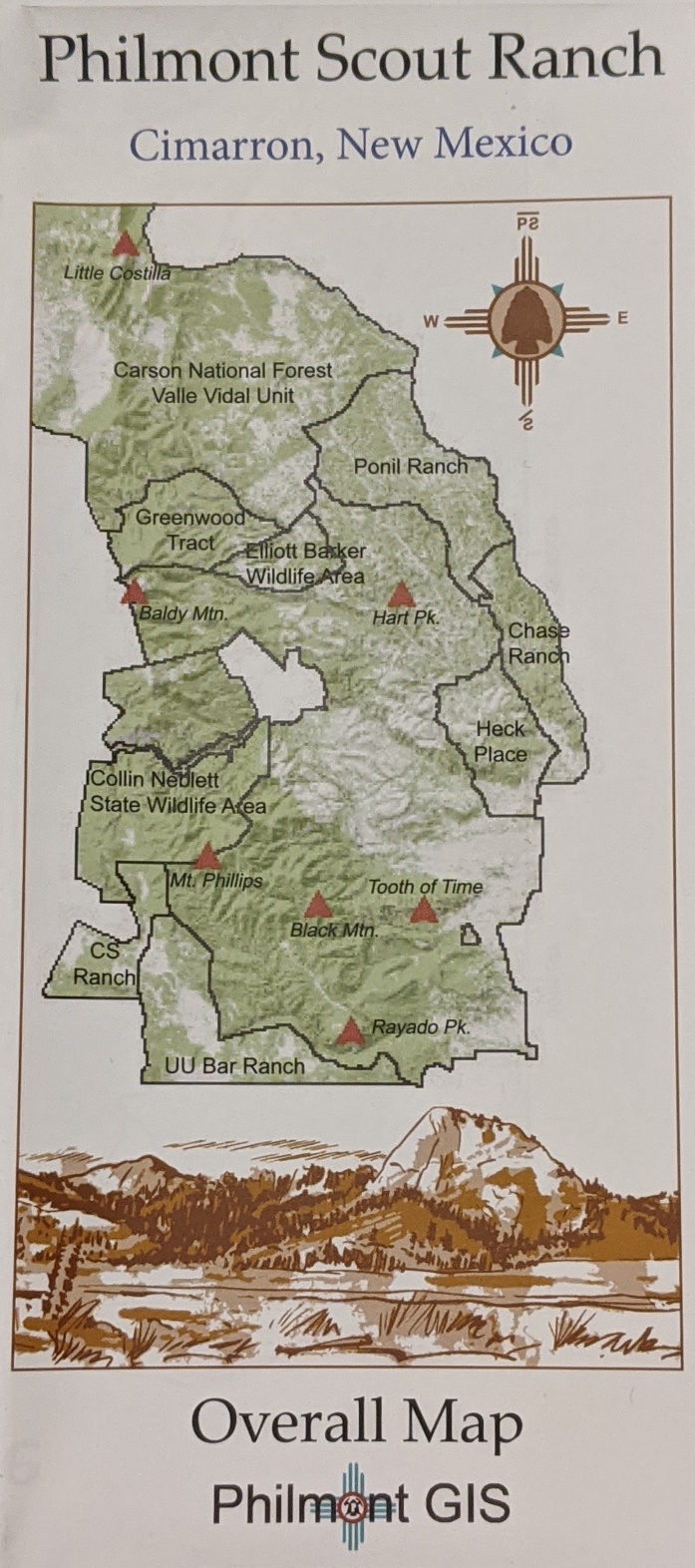 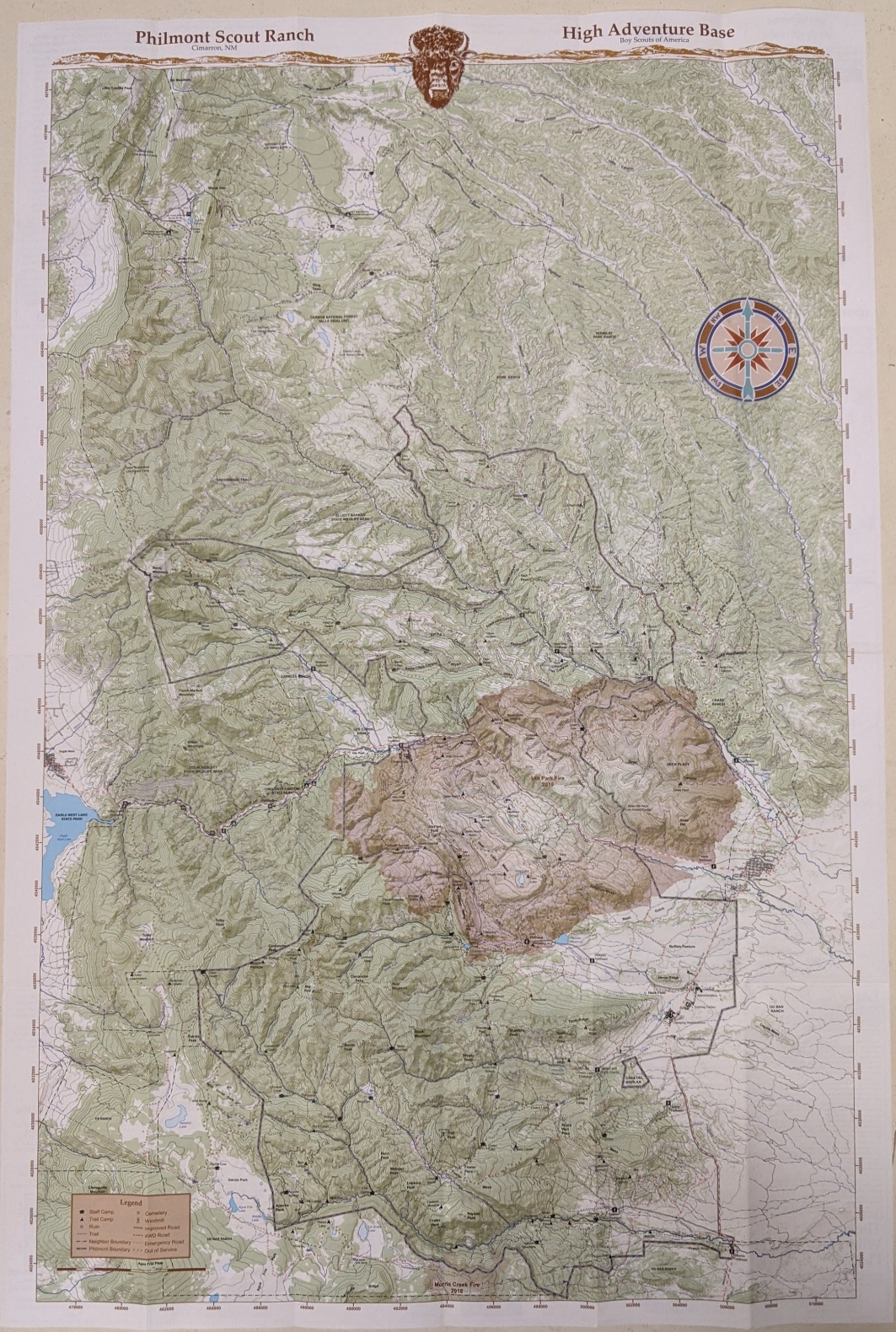 What do you do there?
11-day backpacking trip covering 46-78 miles (also 7-day and 9-day)
30+ staff camps, 70+ trail camps
Daily activities include
Rock climbing
Spar pole climbing
Black powder rifle
Gold panning/mine tour
Burro packing
Western lore
Challenge events
Shotgun shooting
Blacksmithing
Challenge events
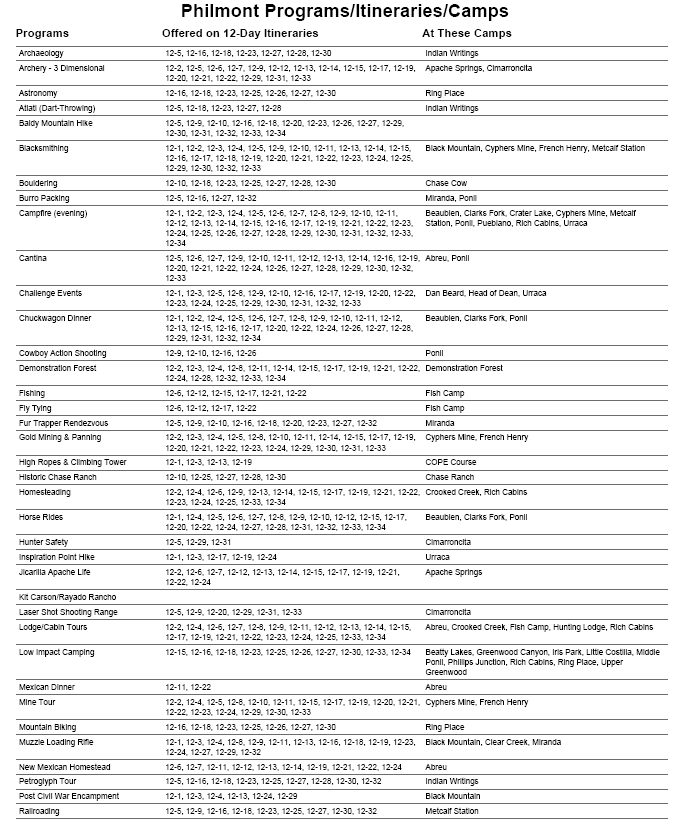 (Handout - 31 Photos Removed Of:)
Rock climbing
Rappelling
Spar pole climbing
Black powder rifle
Tomahawk throwing
Gold panning
Blacksmithing
Mine tour
Burro racing
Burro packing
Western lore/branding
Challenge events
Shotgun shooting
Mud
Musical programs
Wildlife
Crew - Tooth of Time
Crew - Baldy Mt.
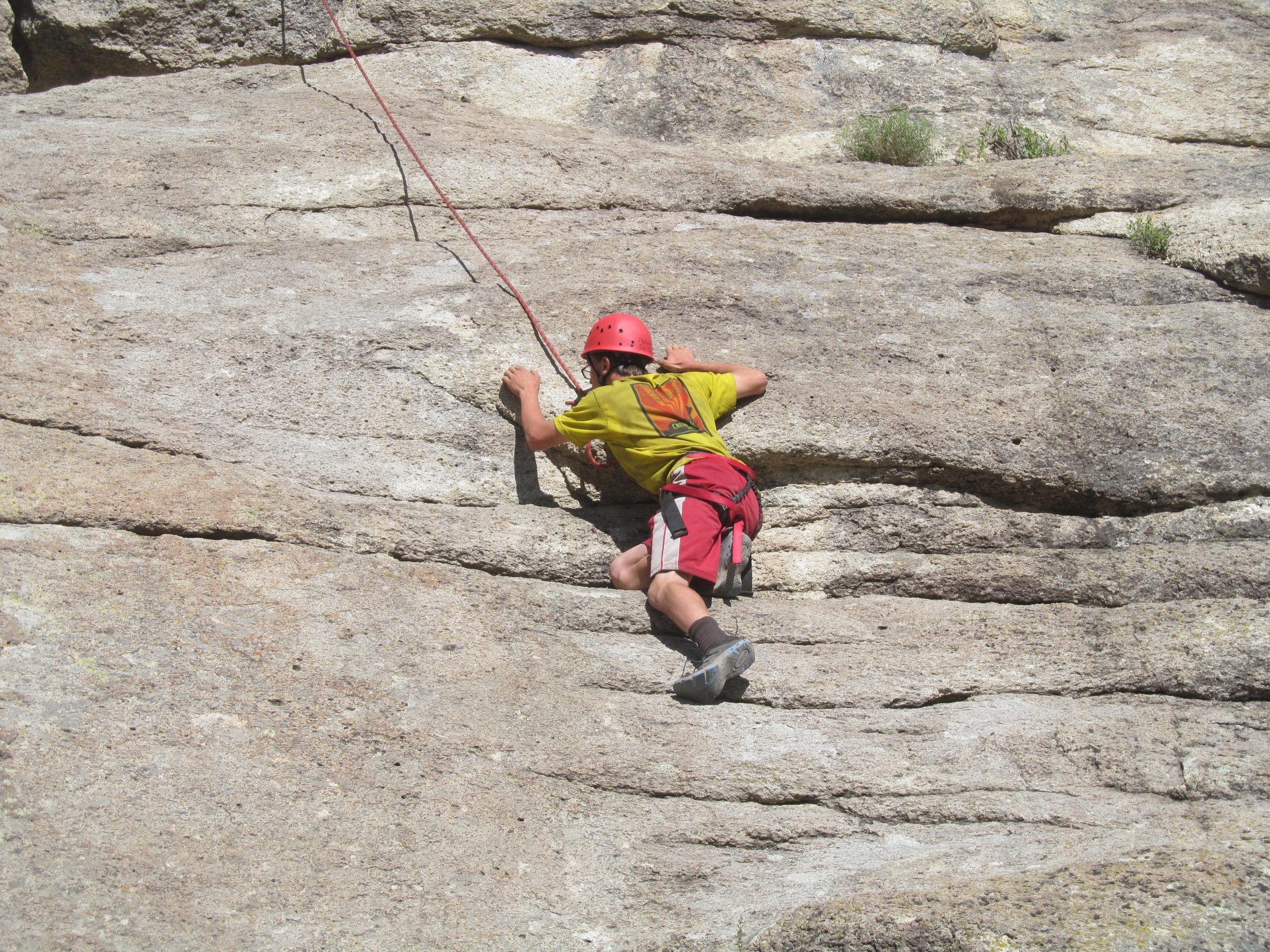 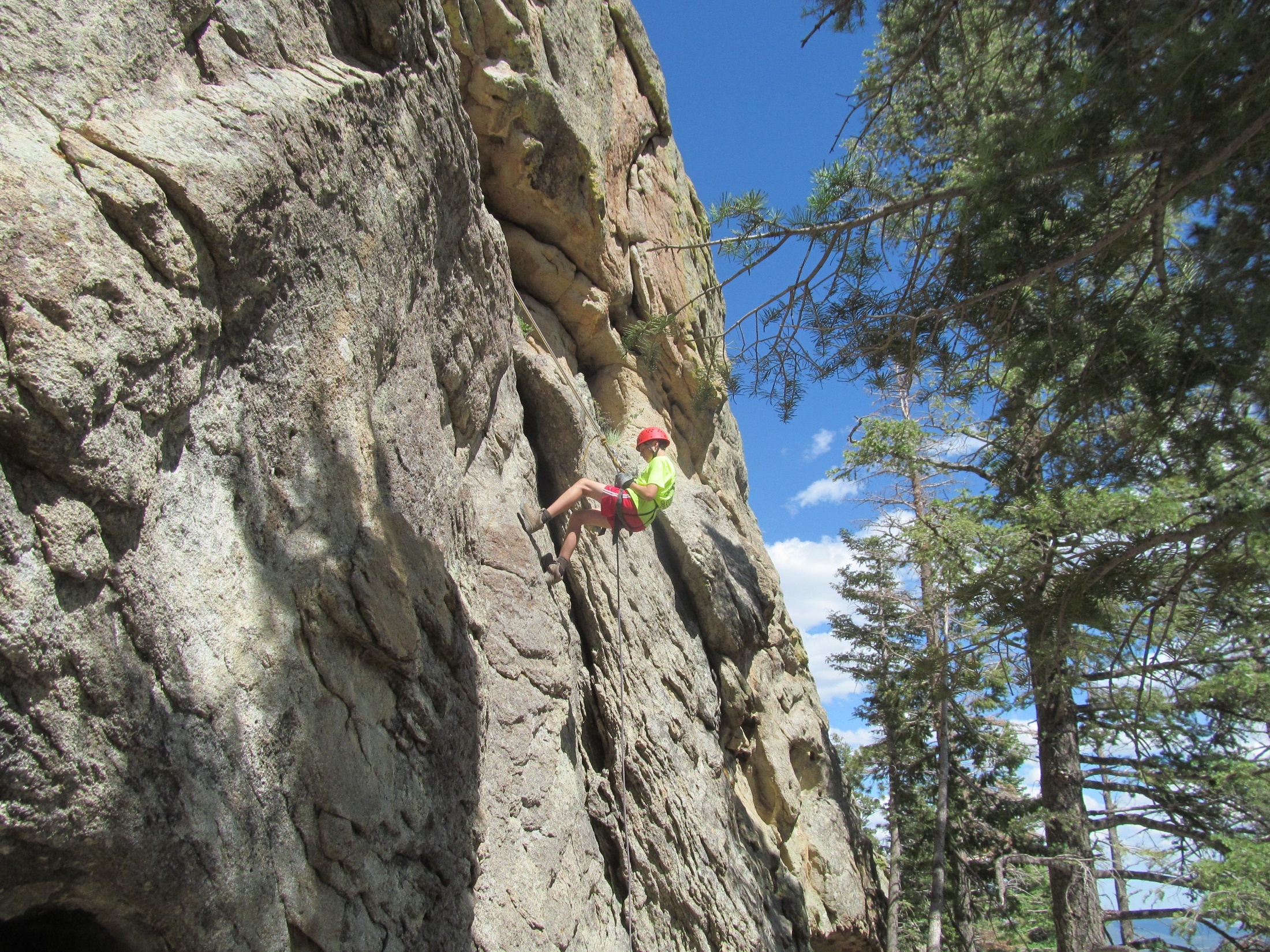 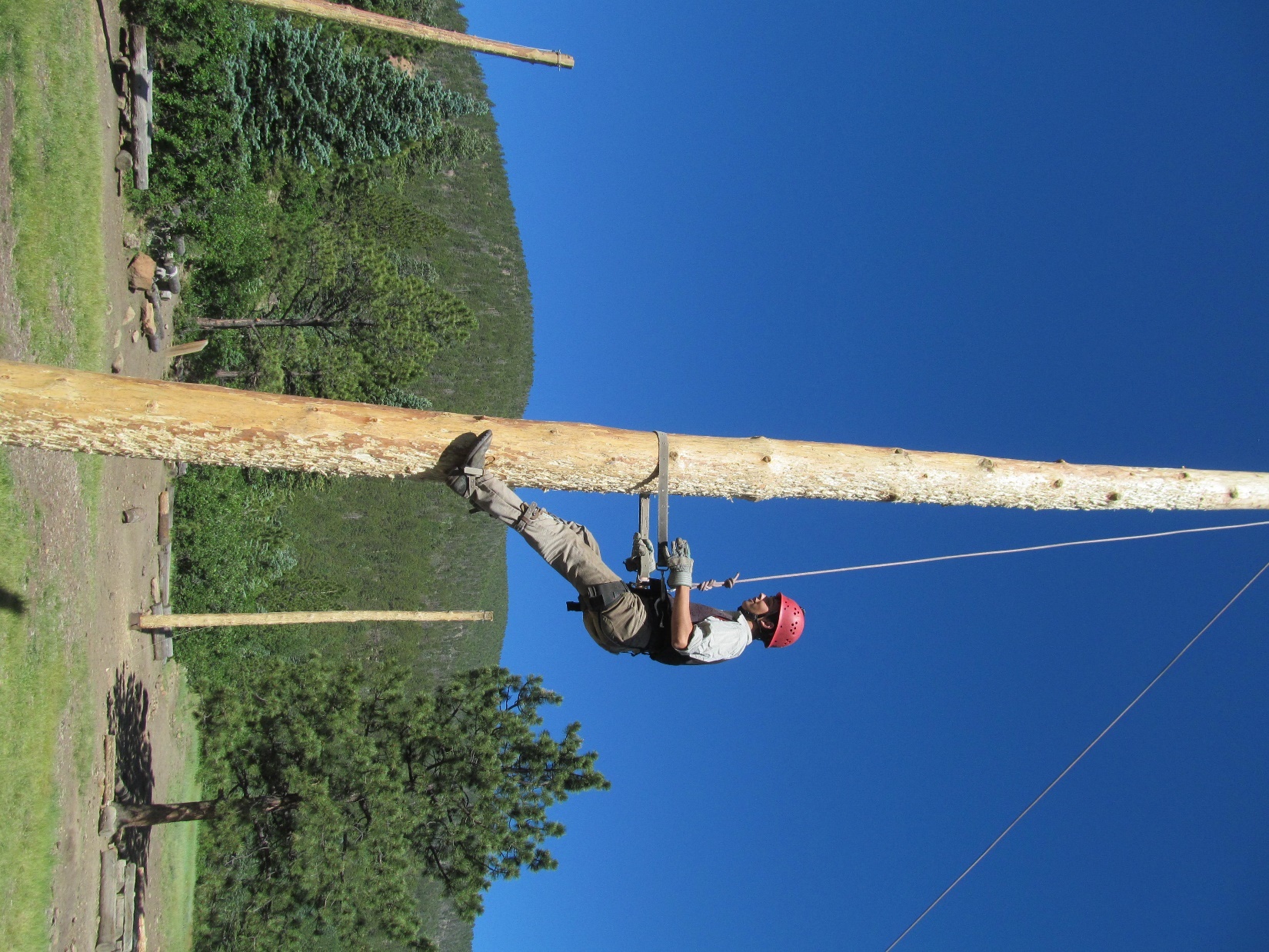 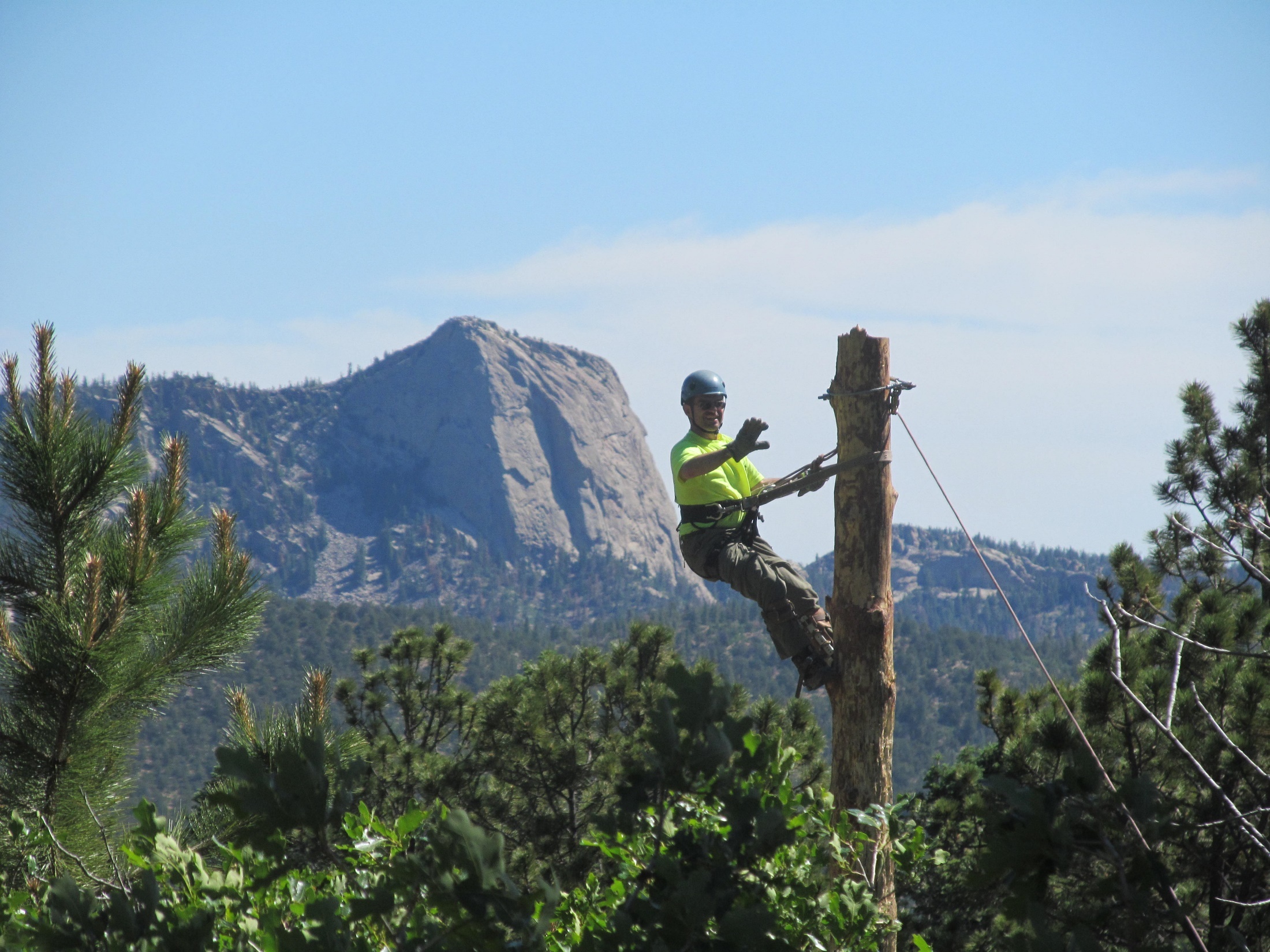 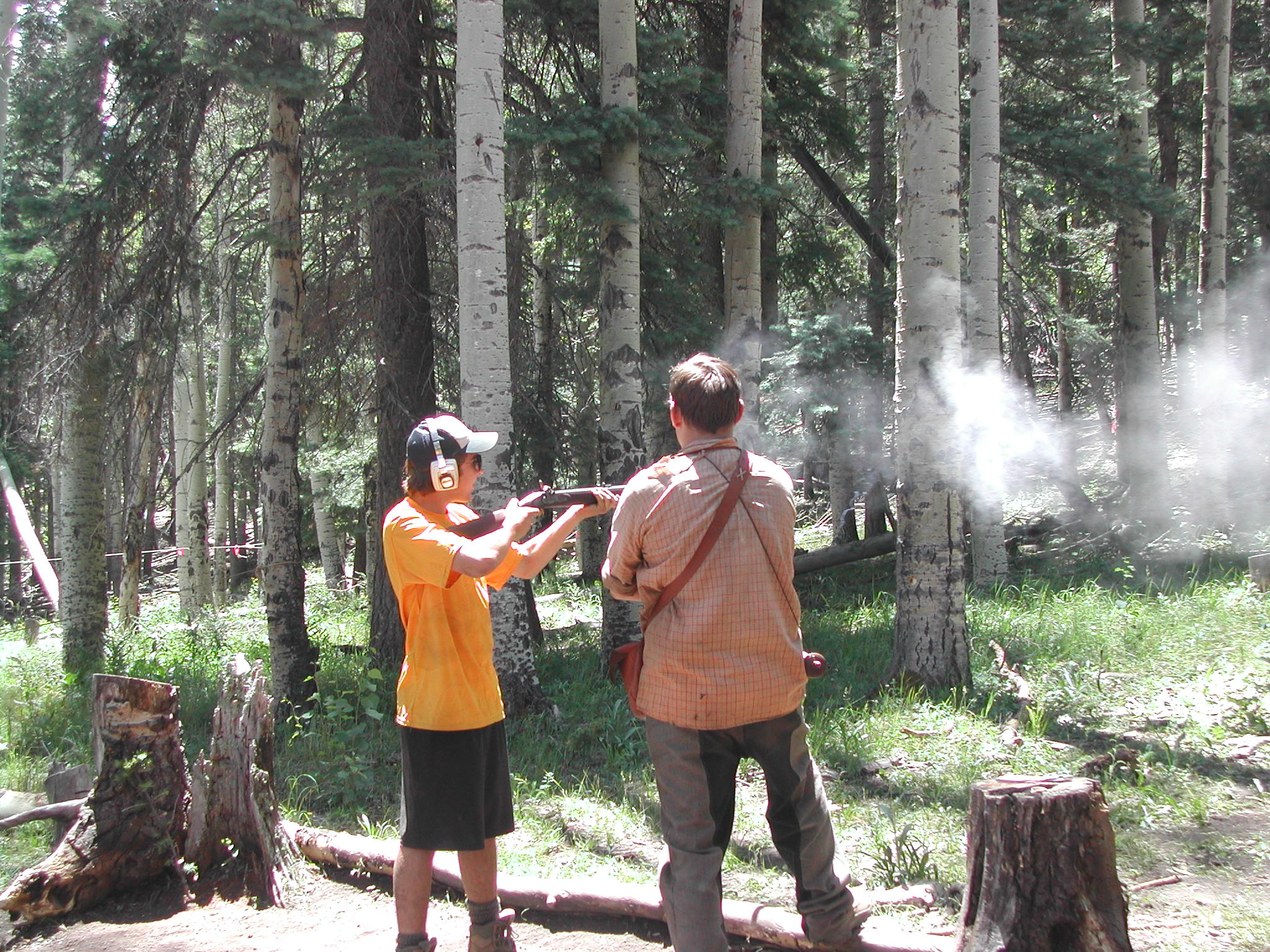 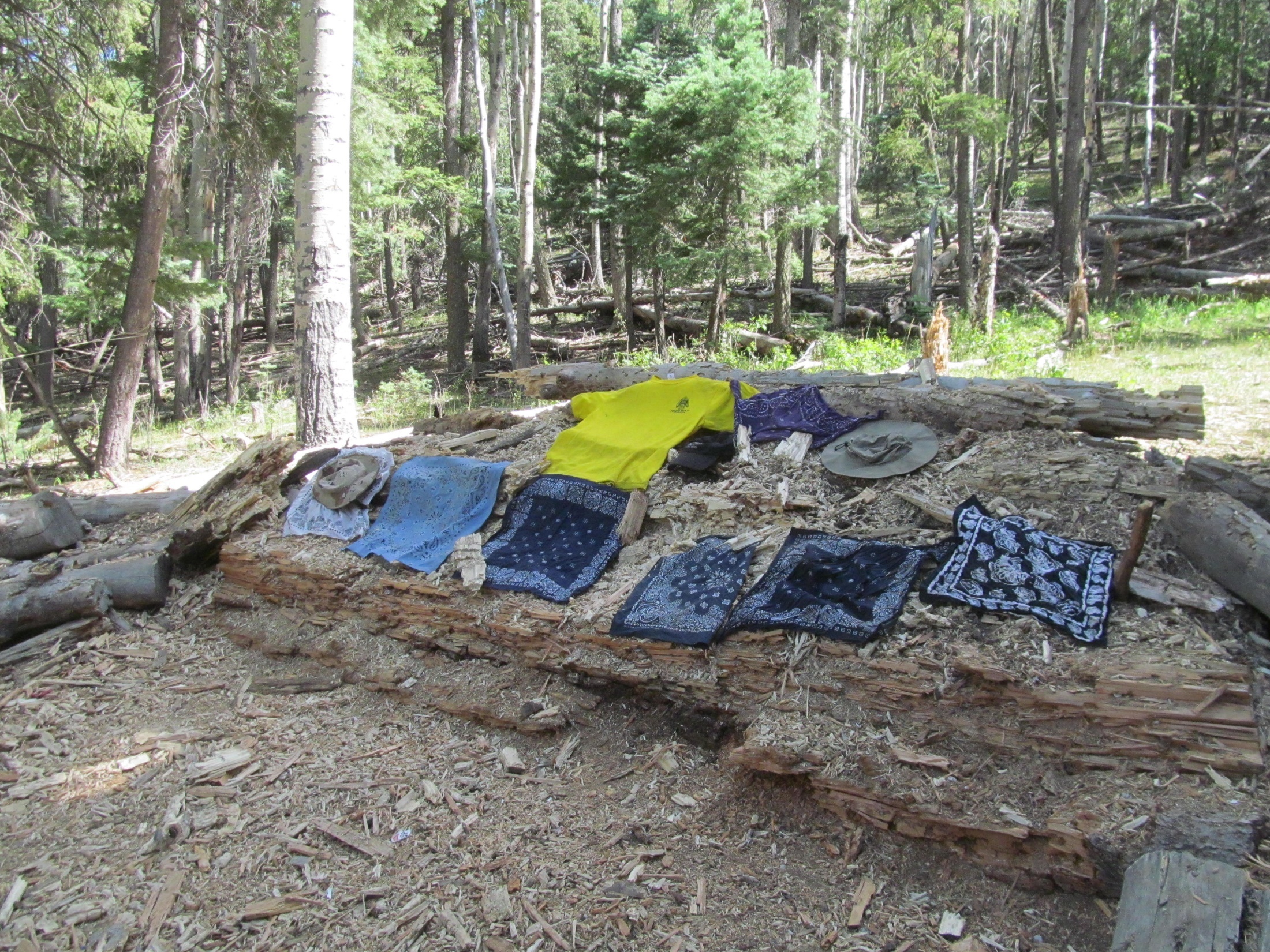 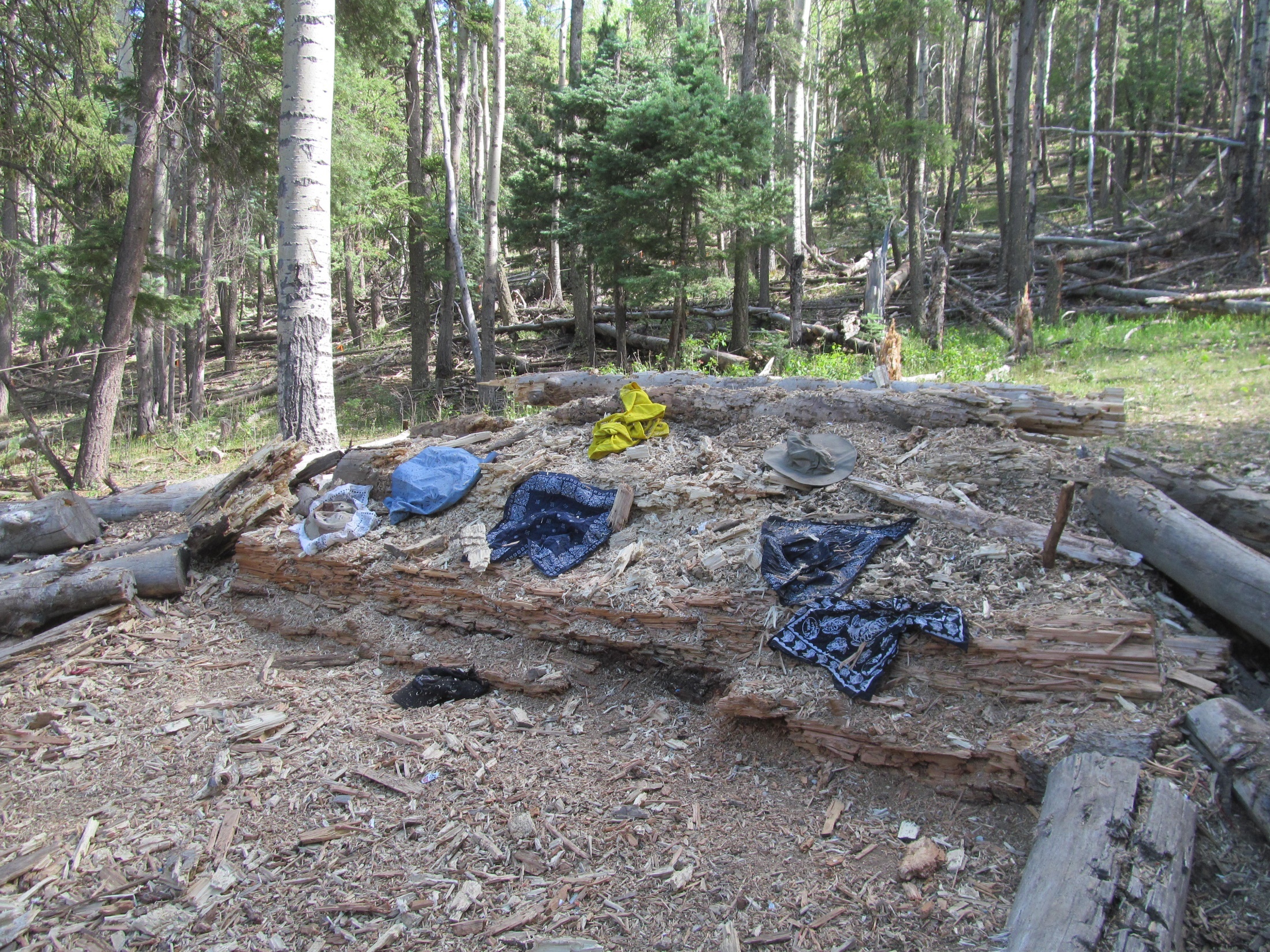 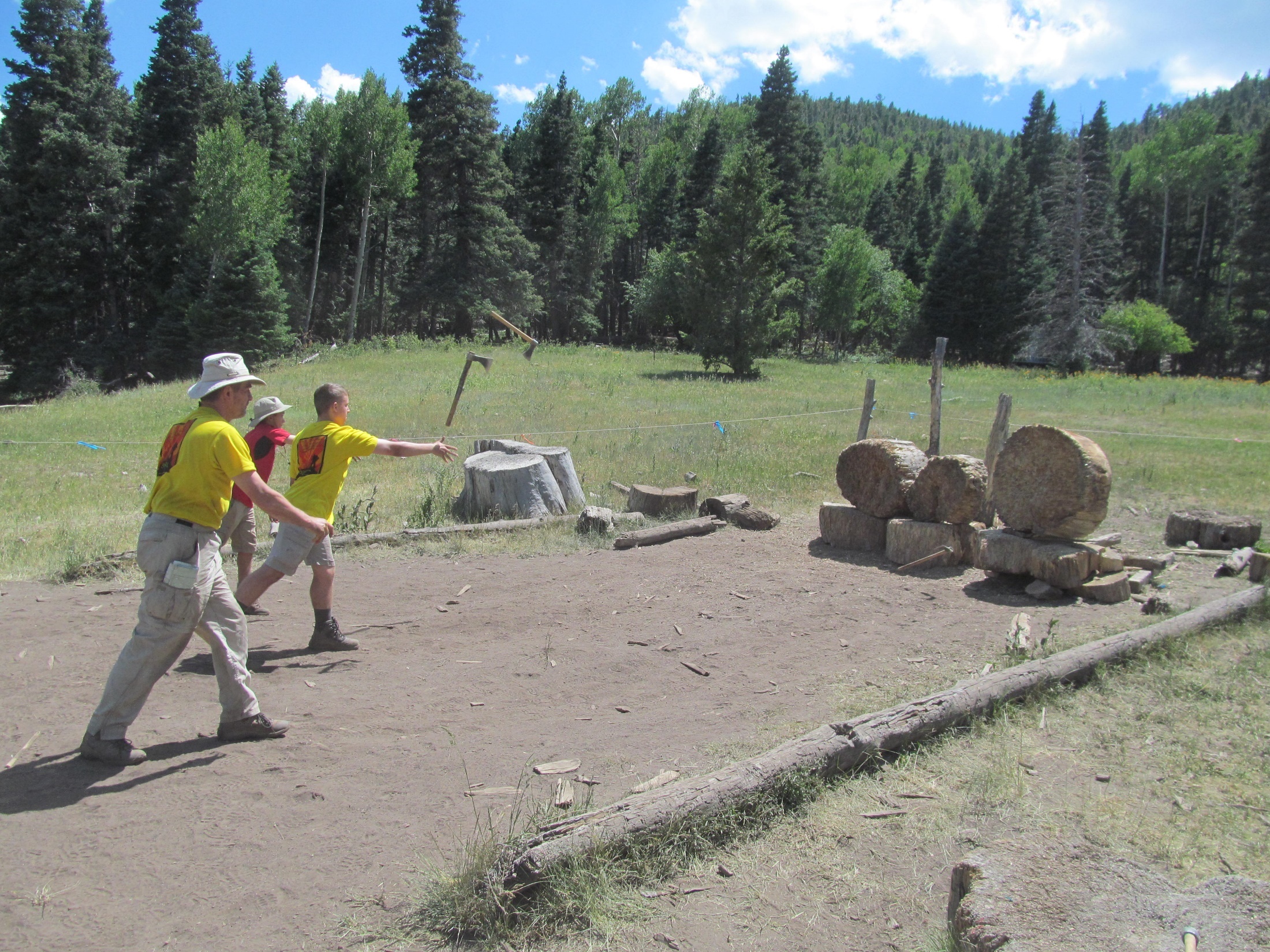 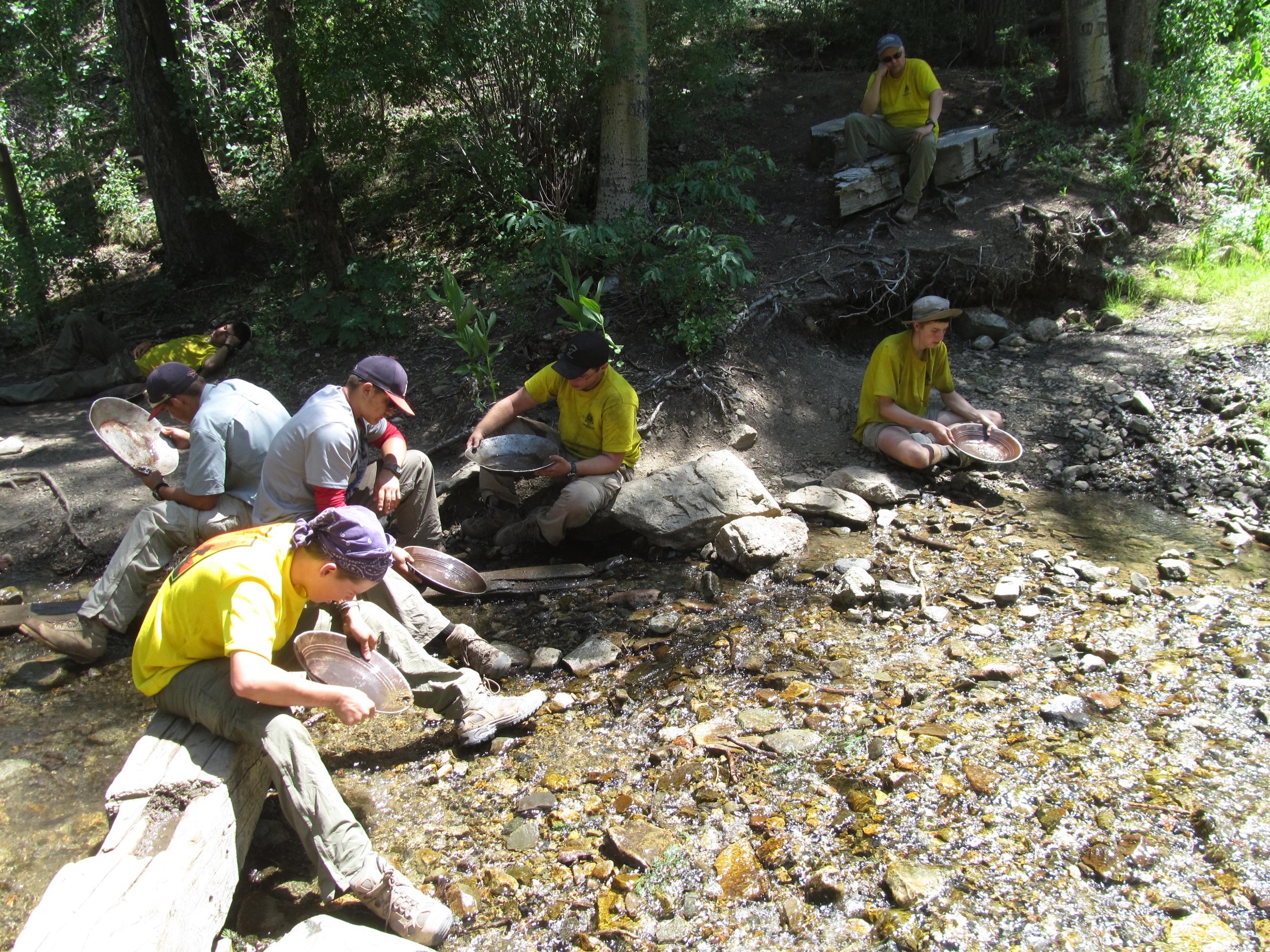 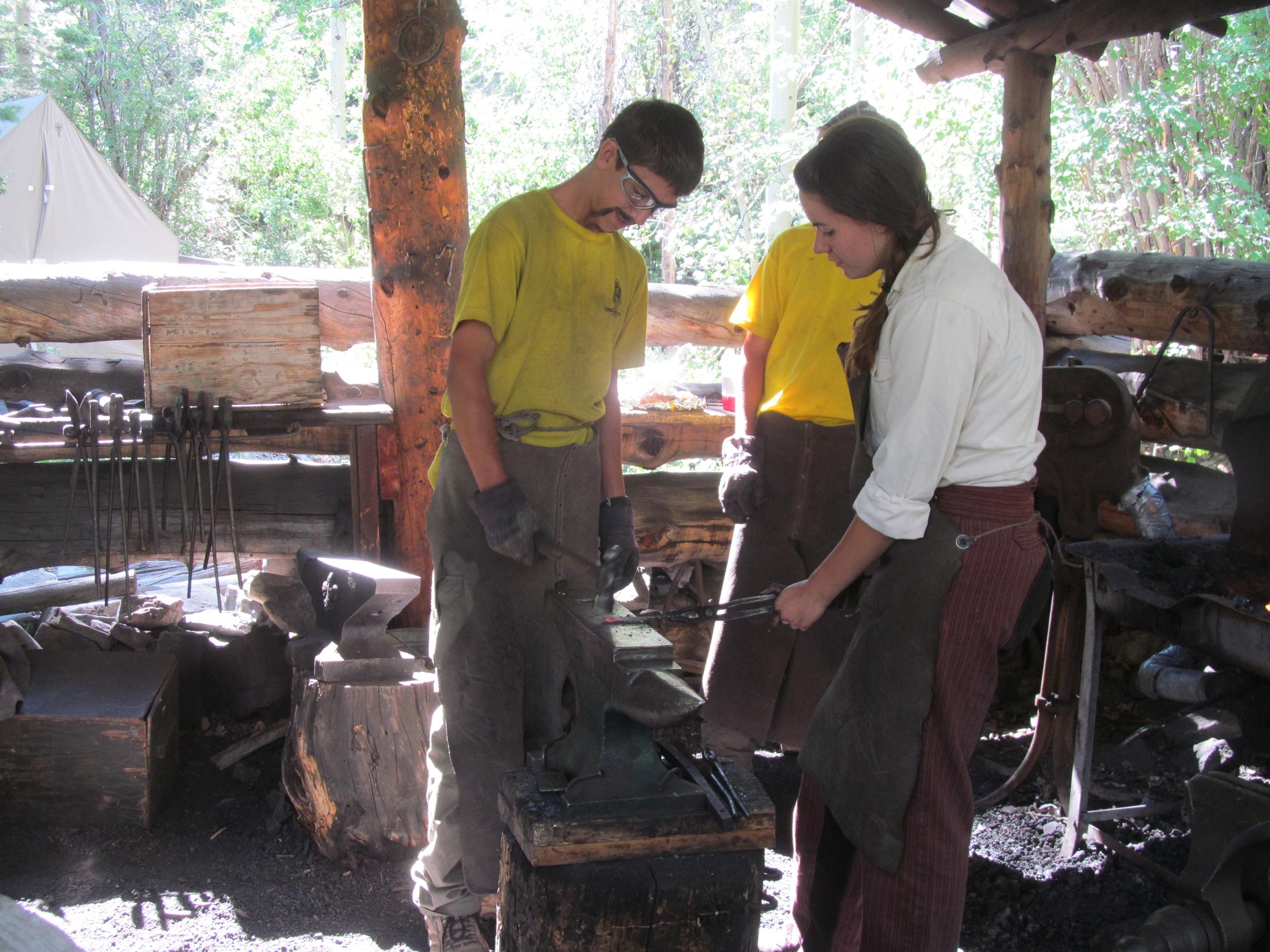 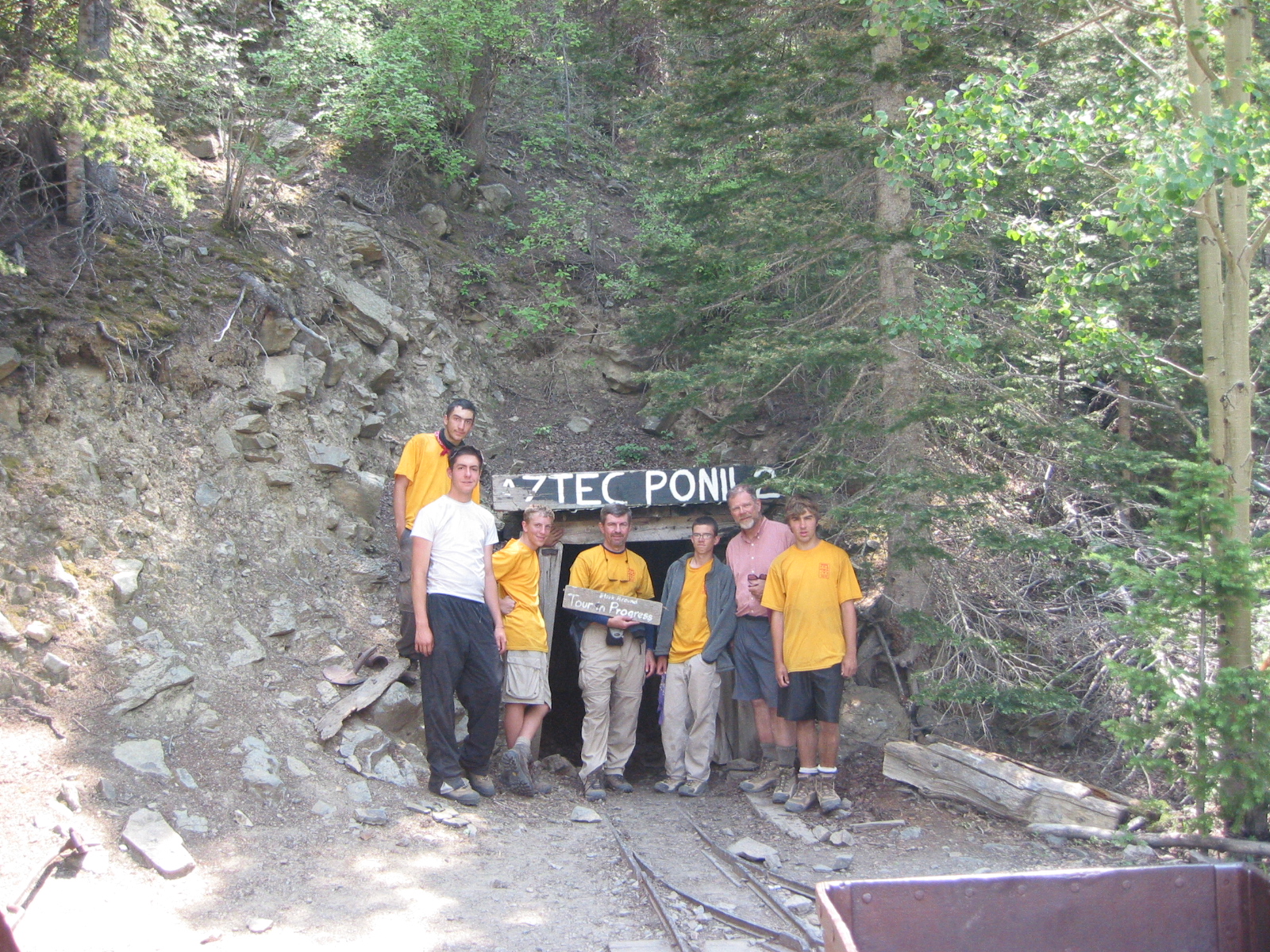 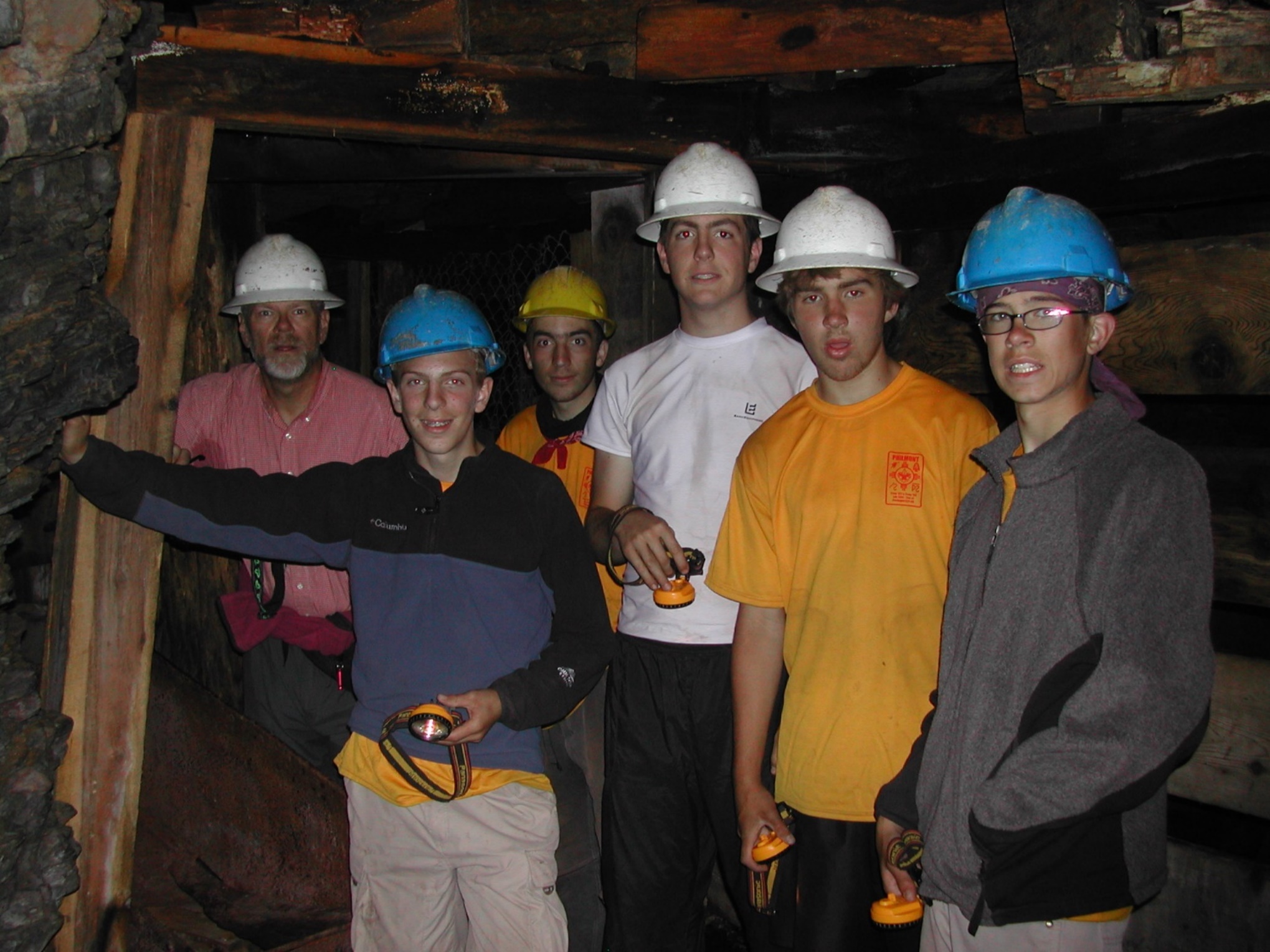 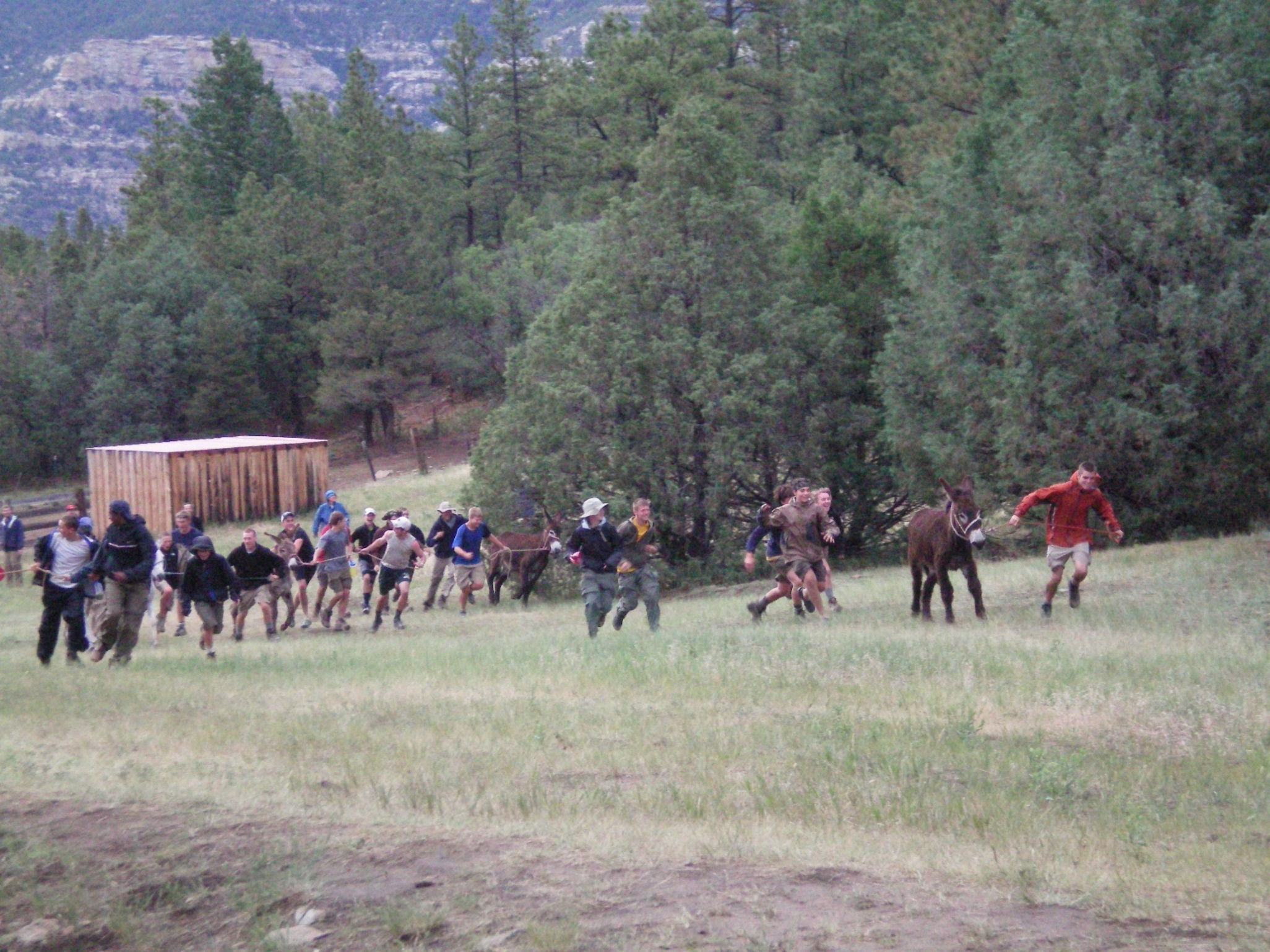 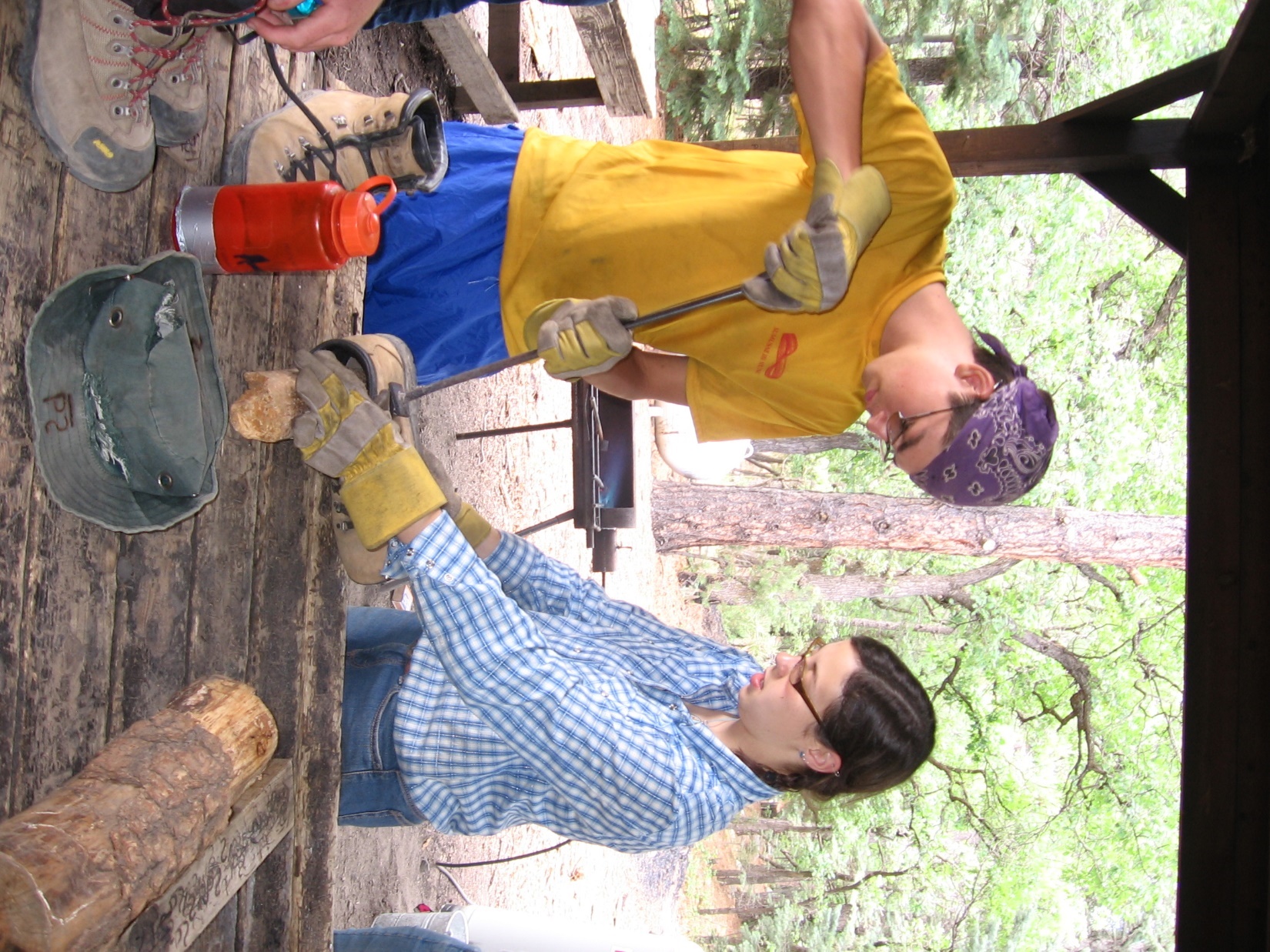 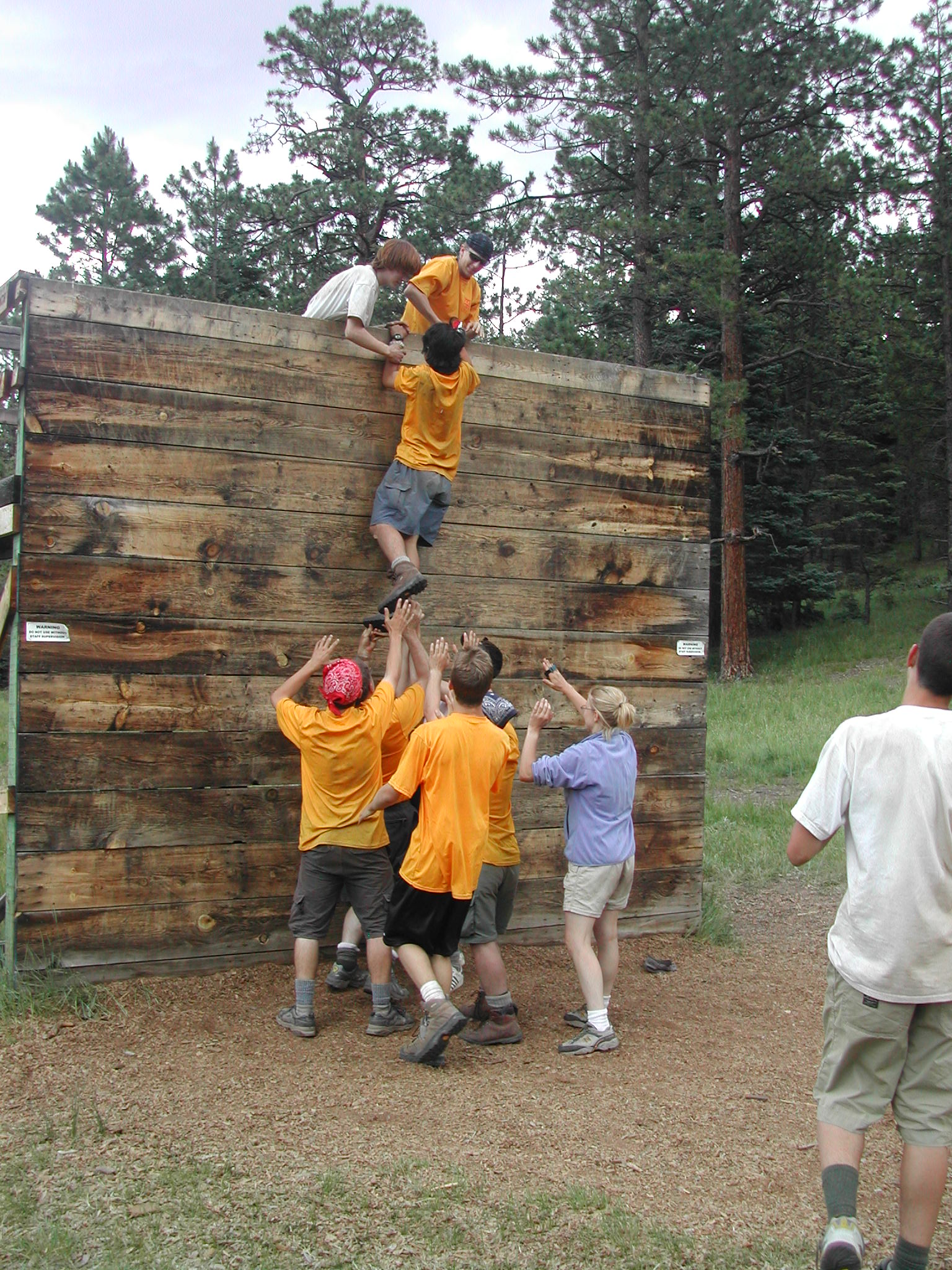 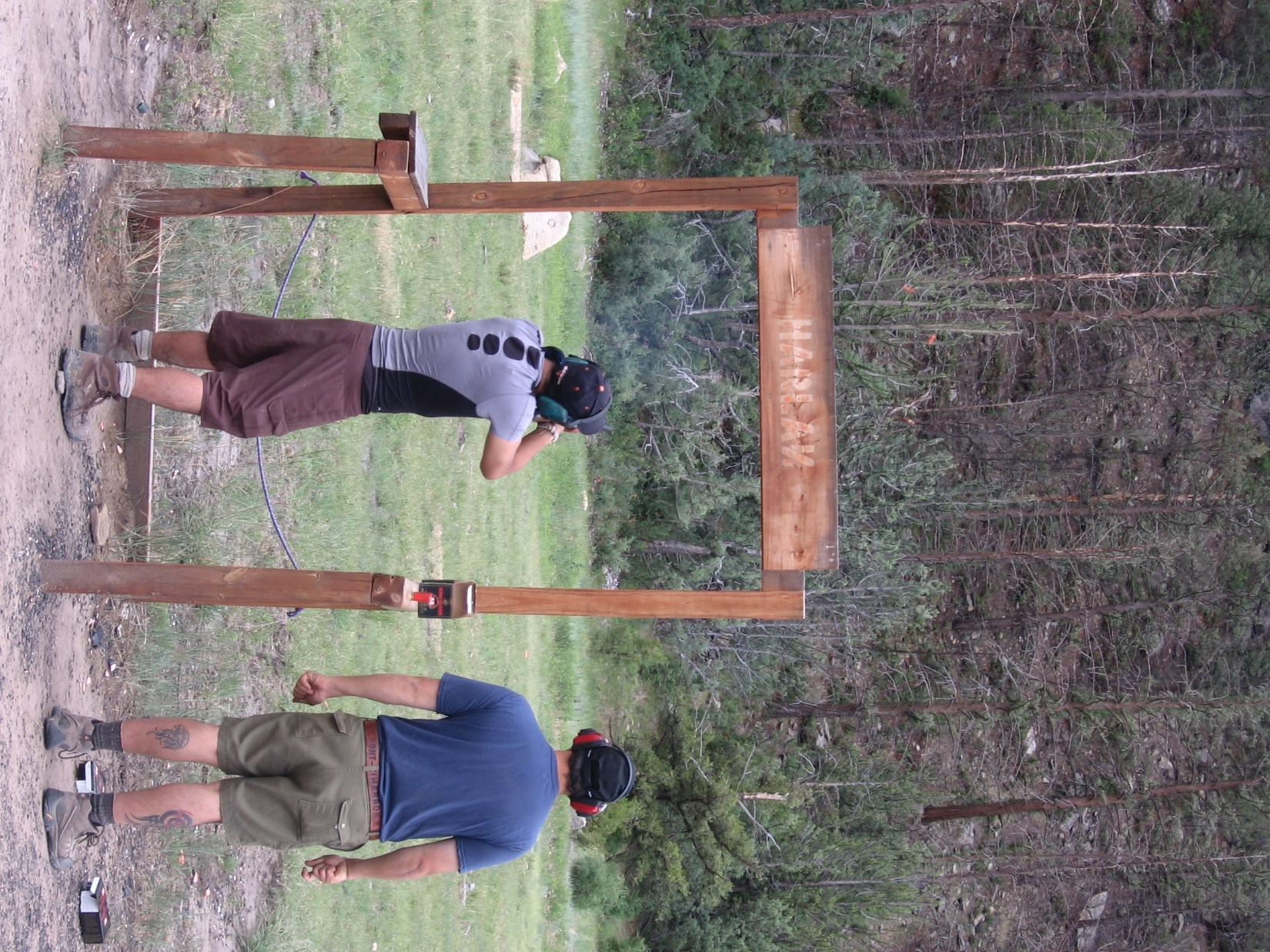 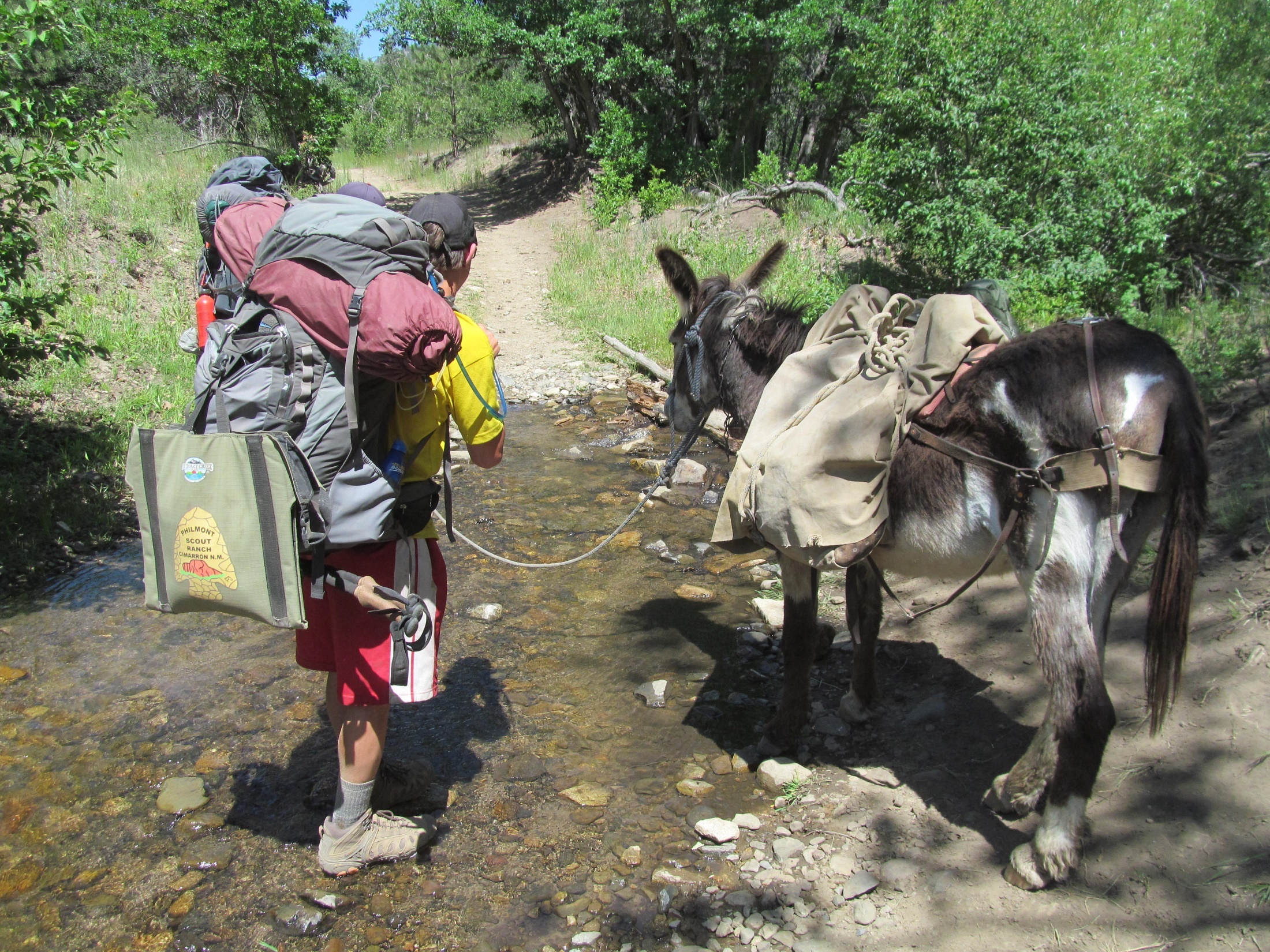 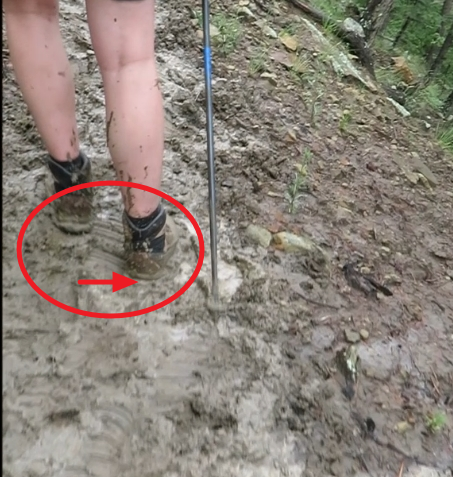 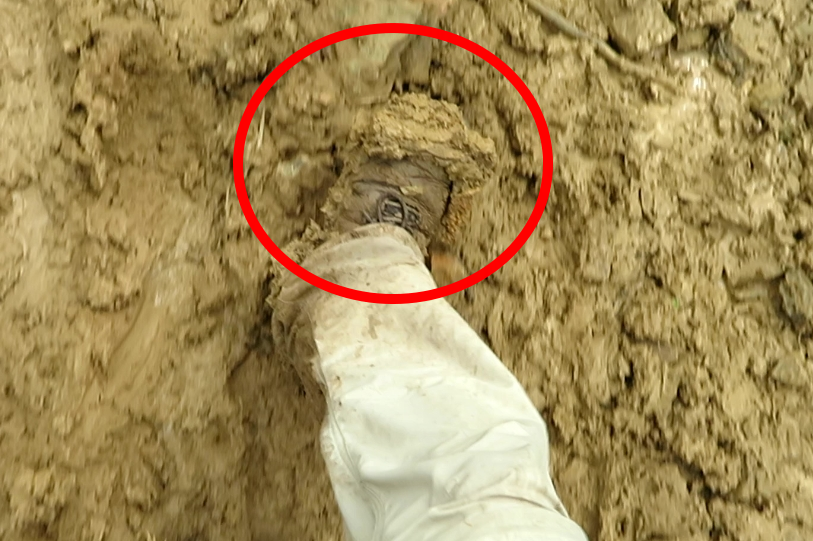 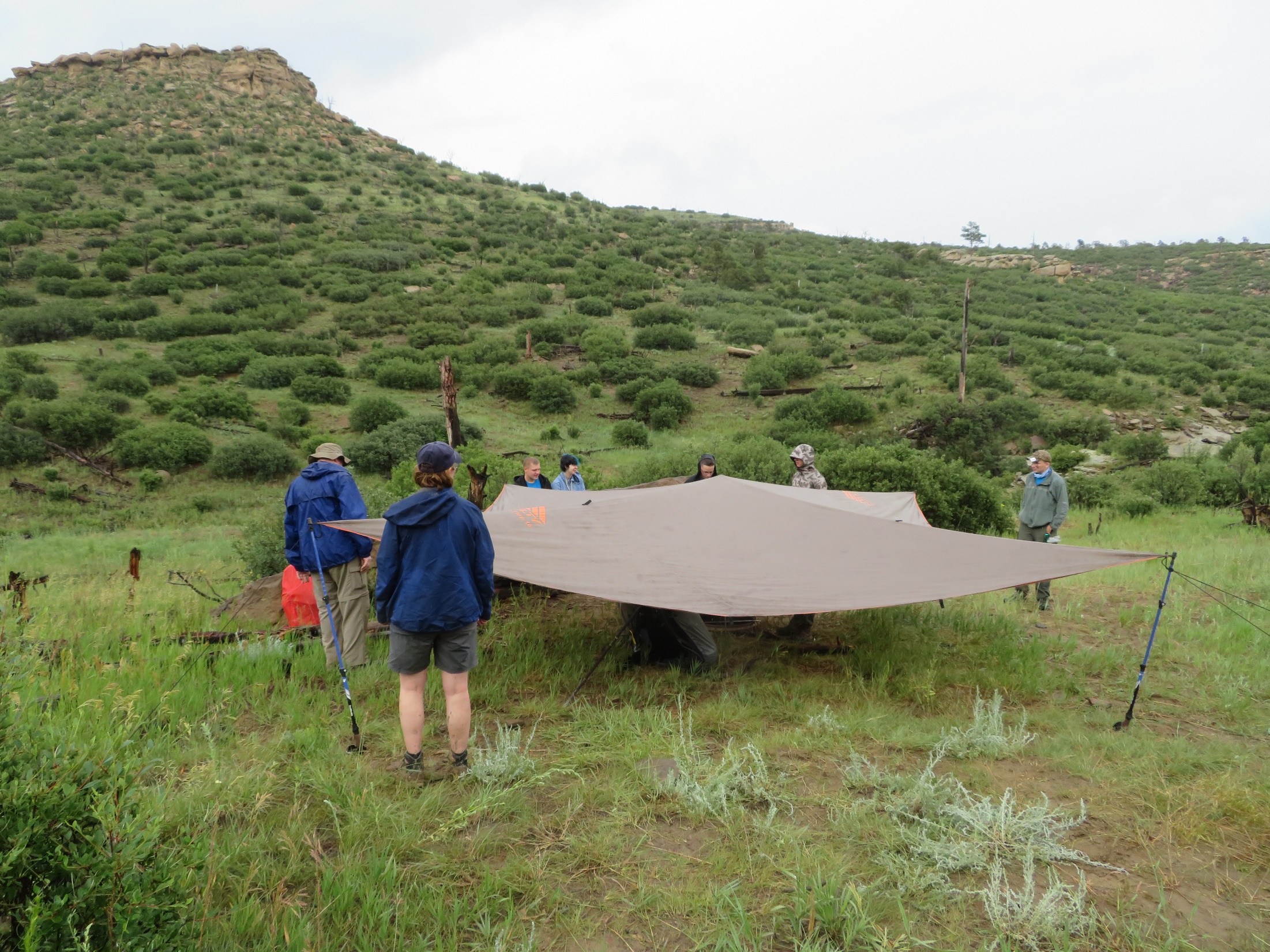 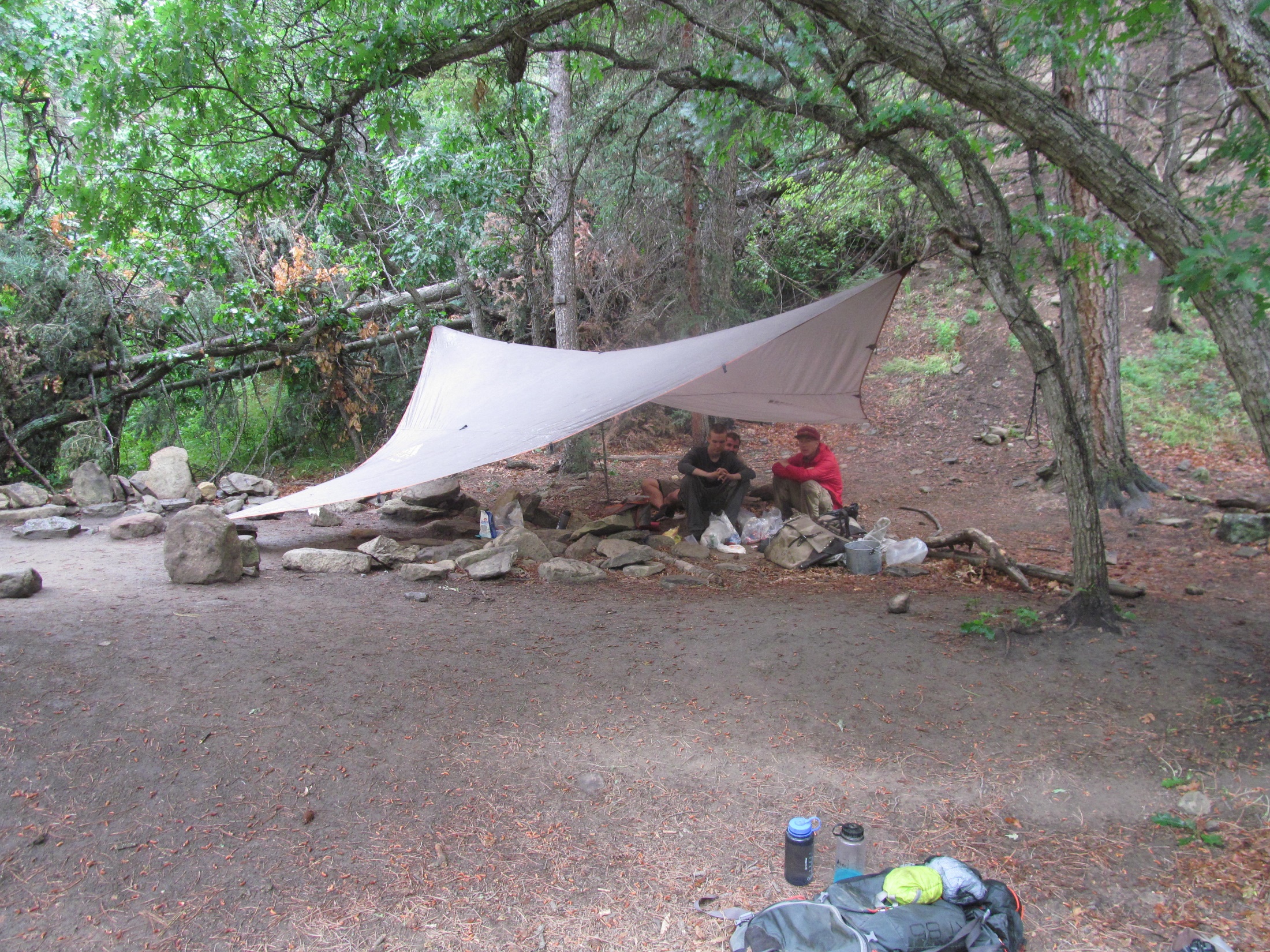 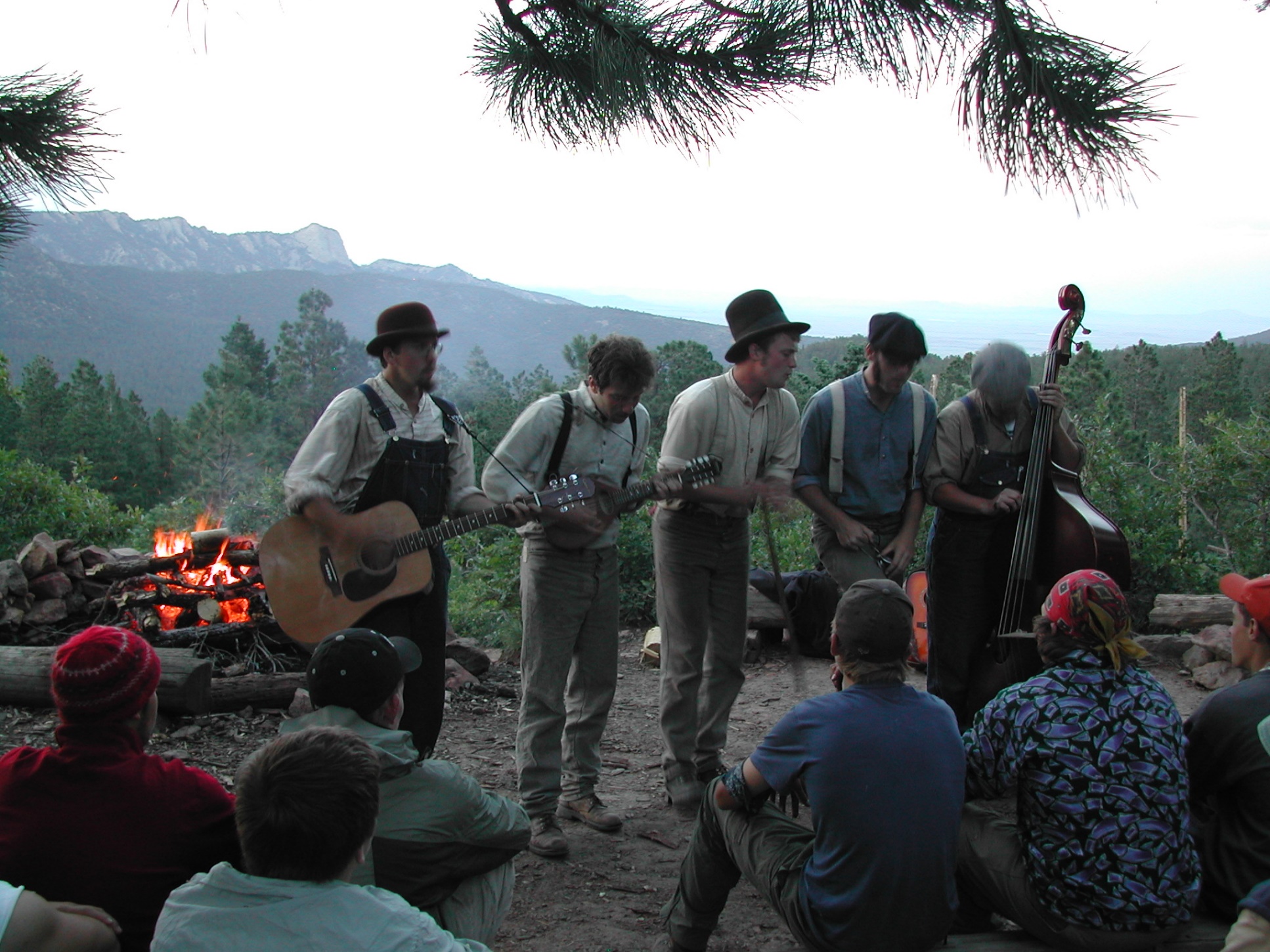 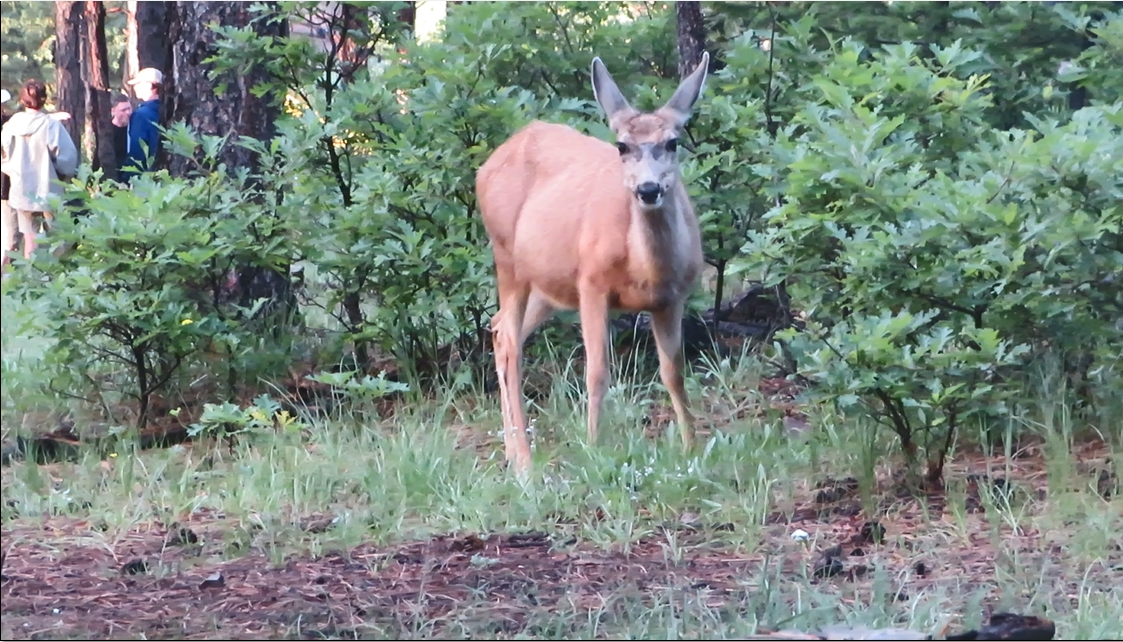 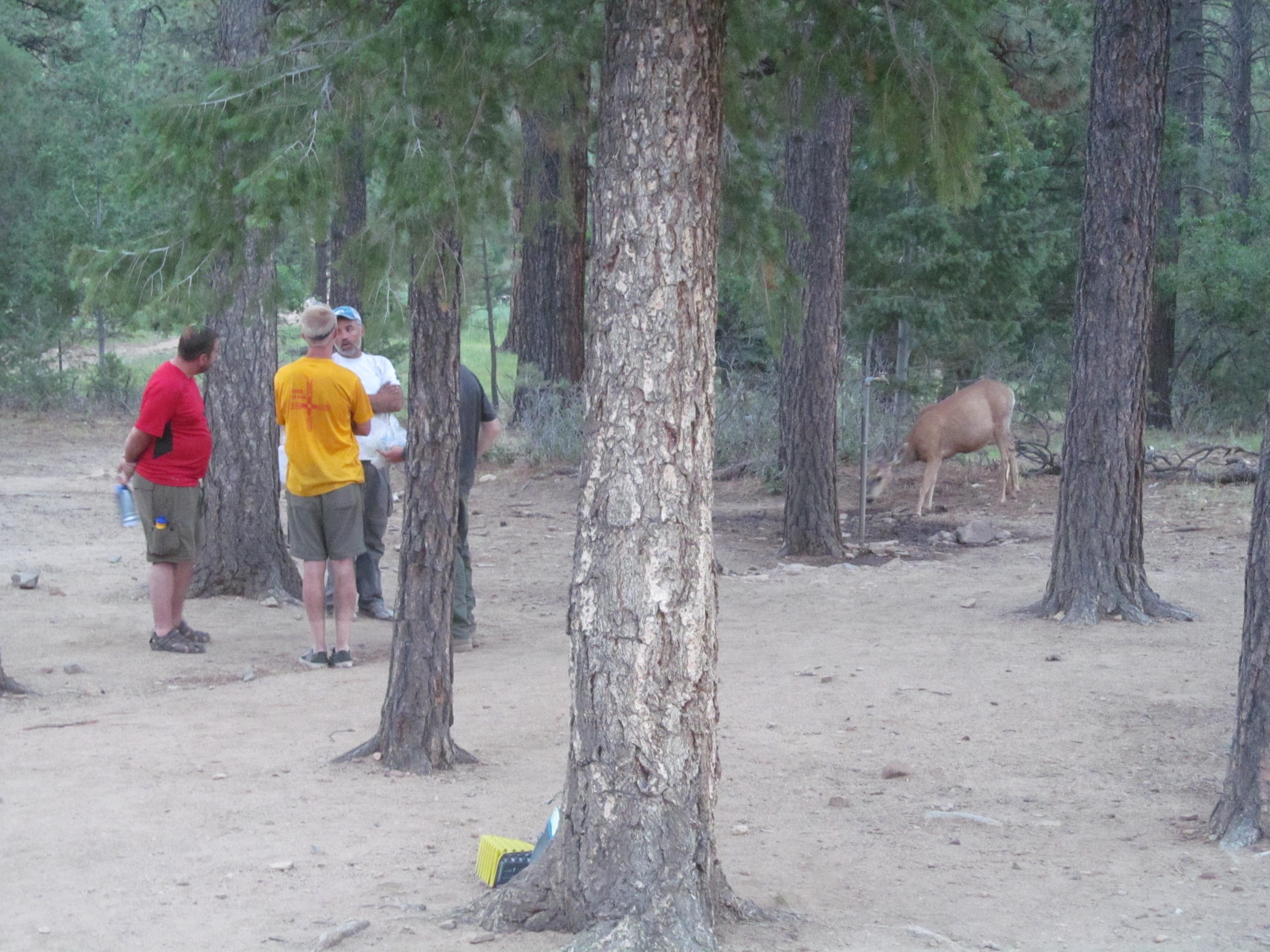 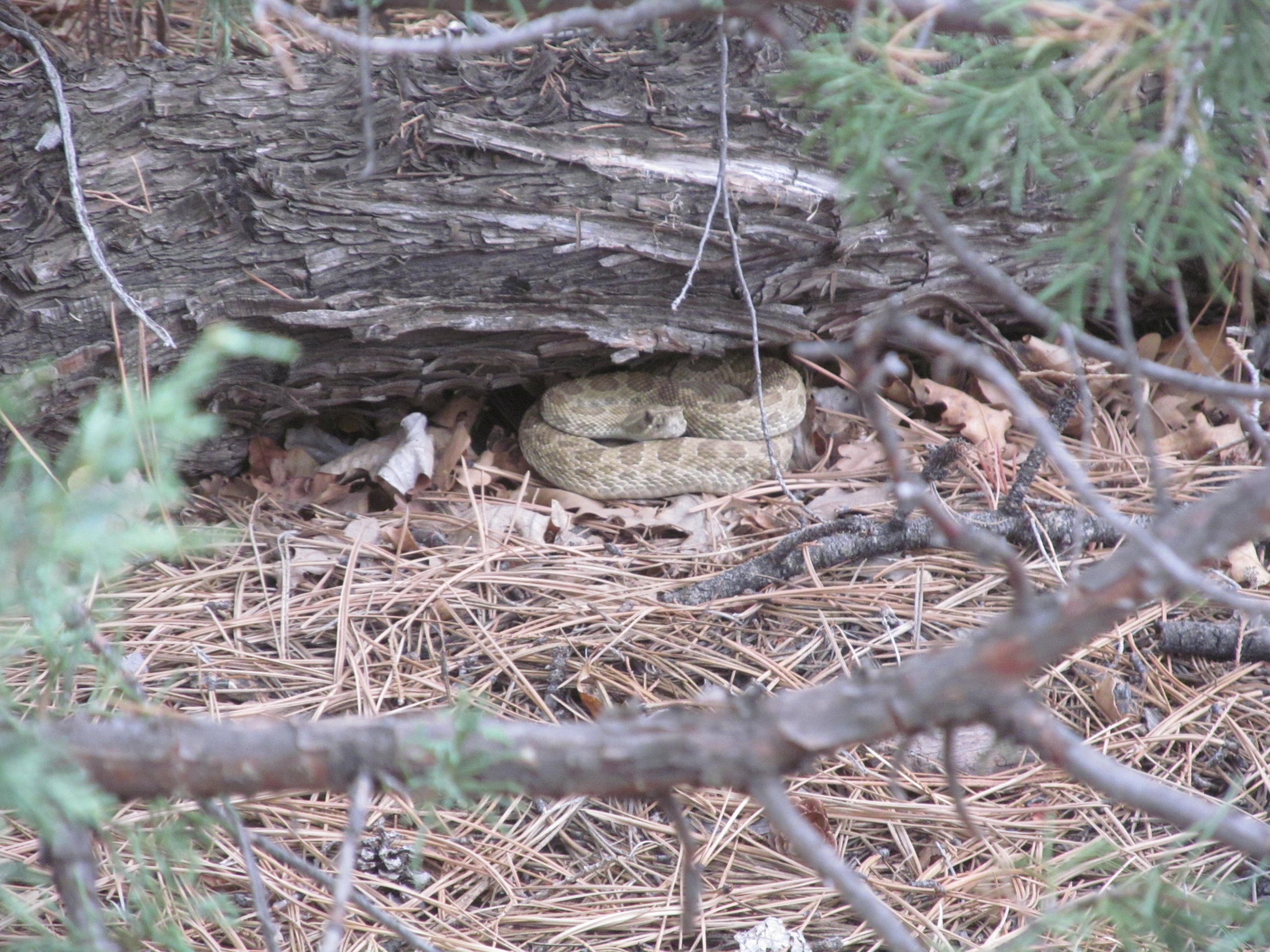 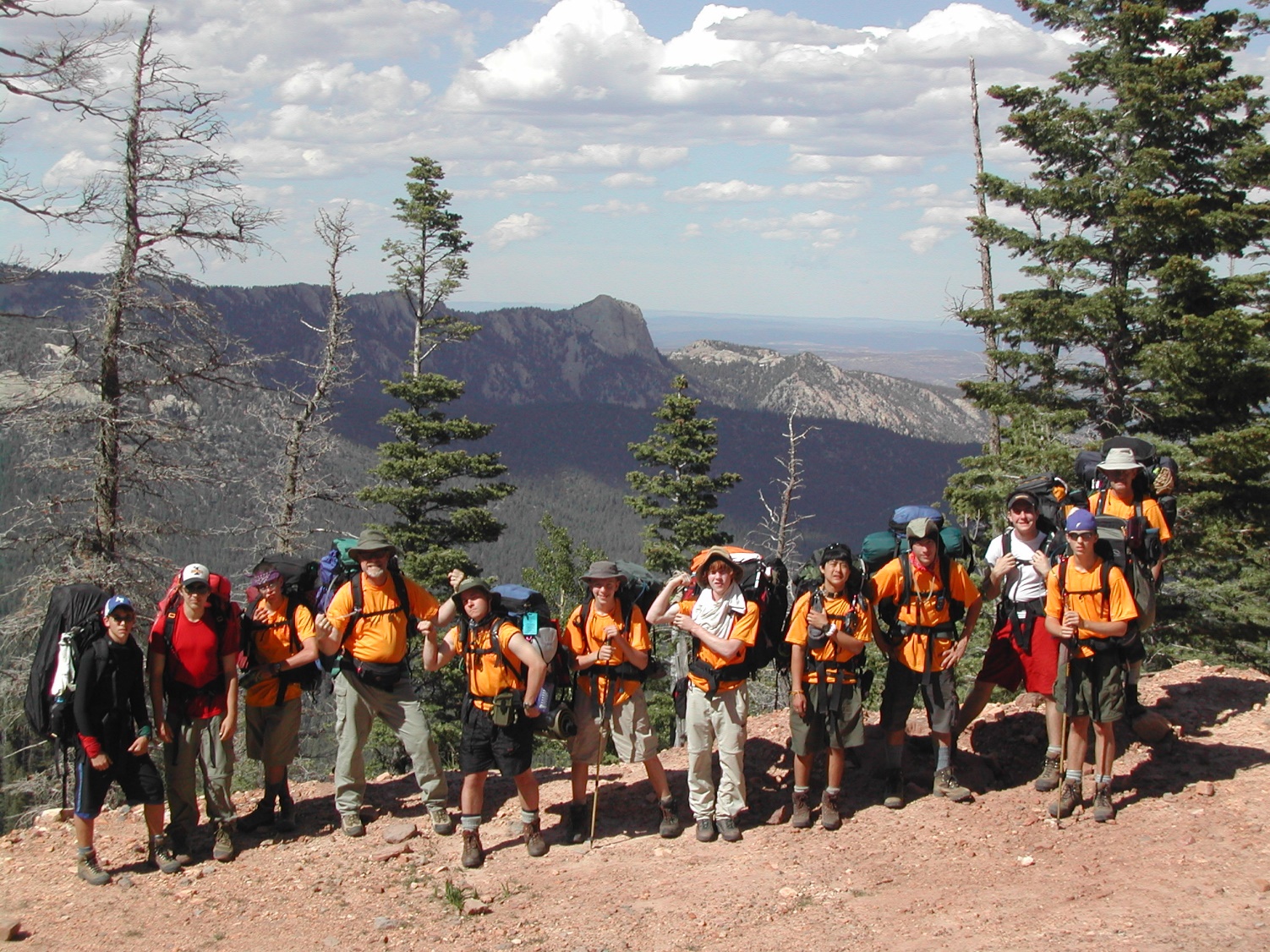 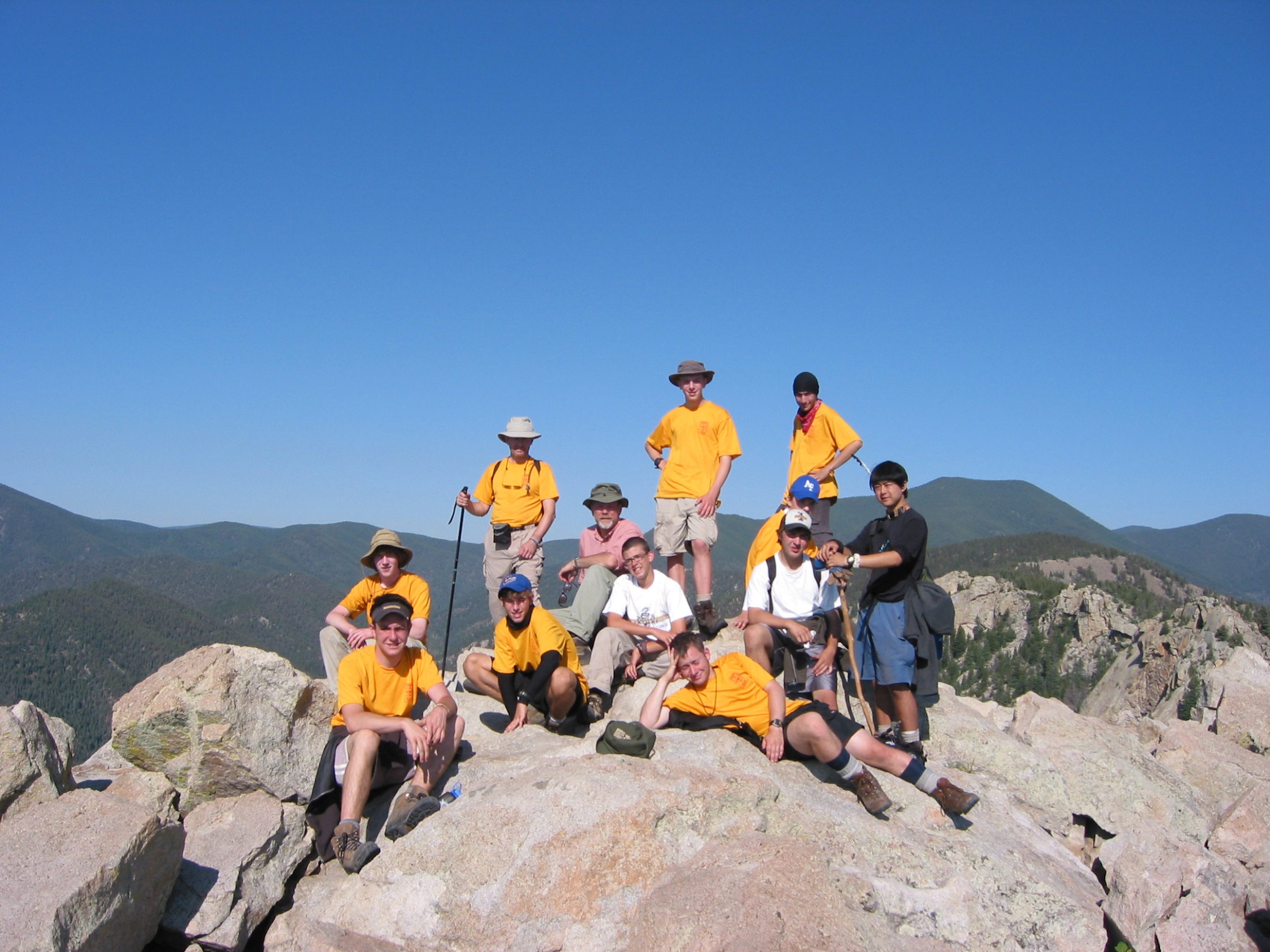 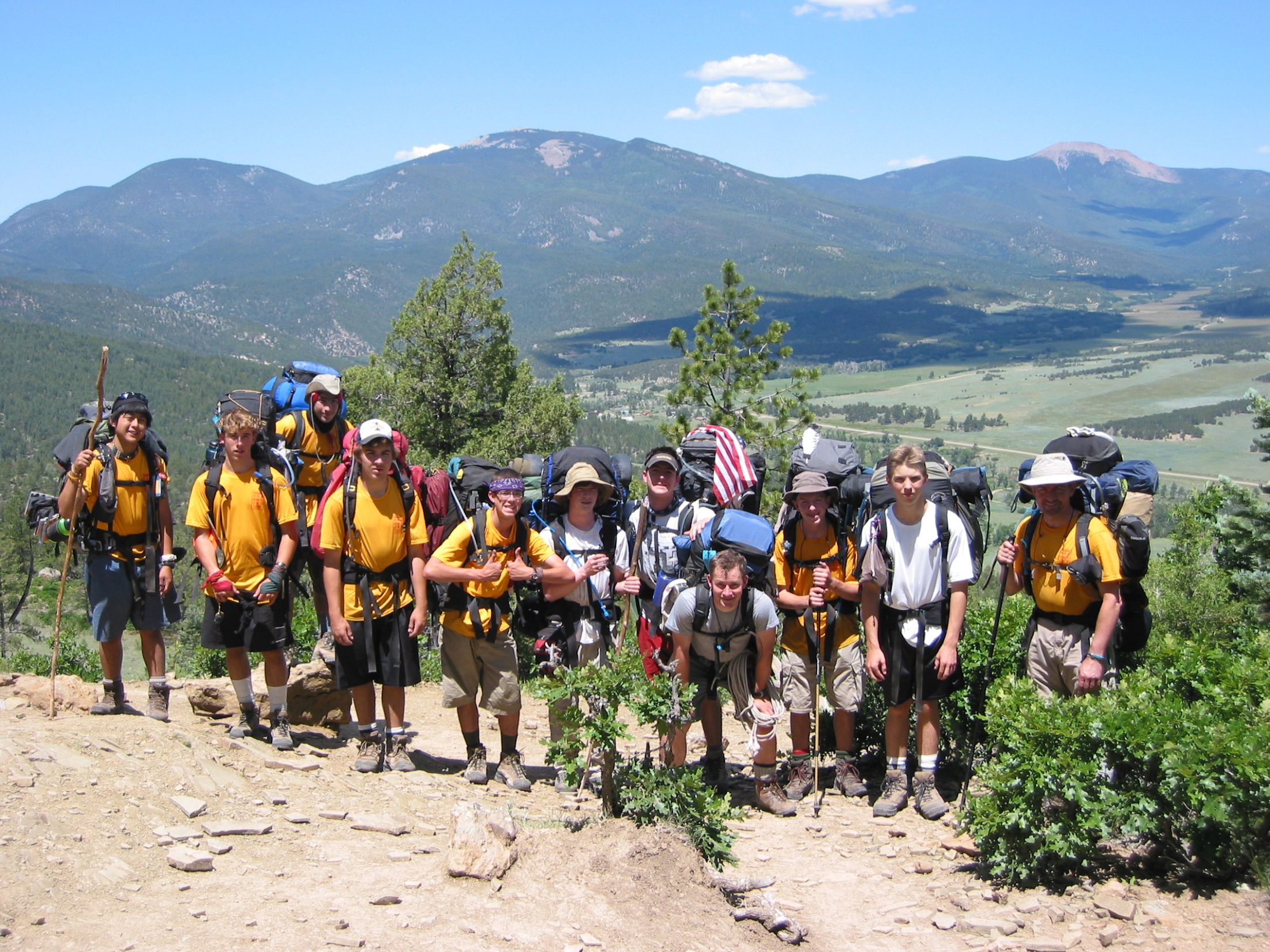 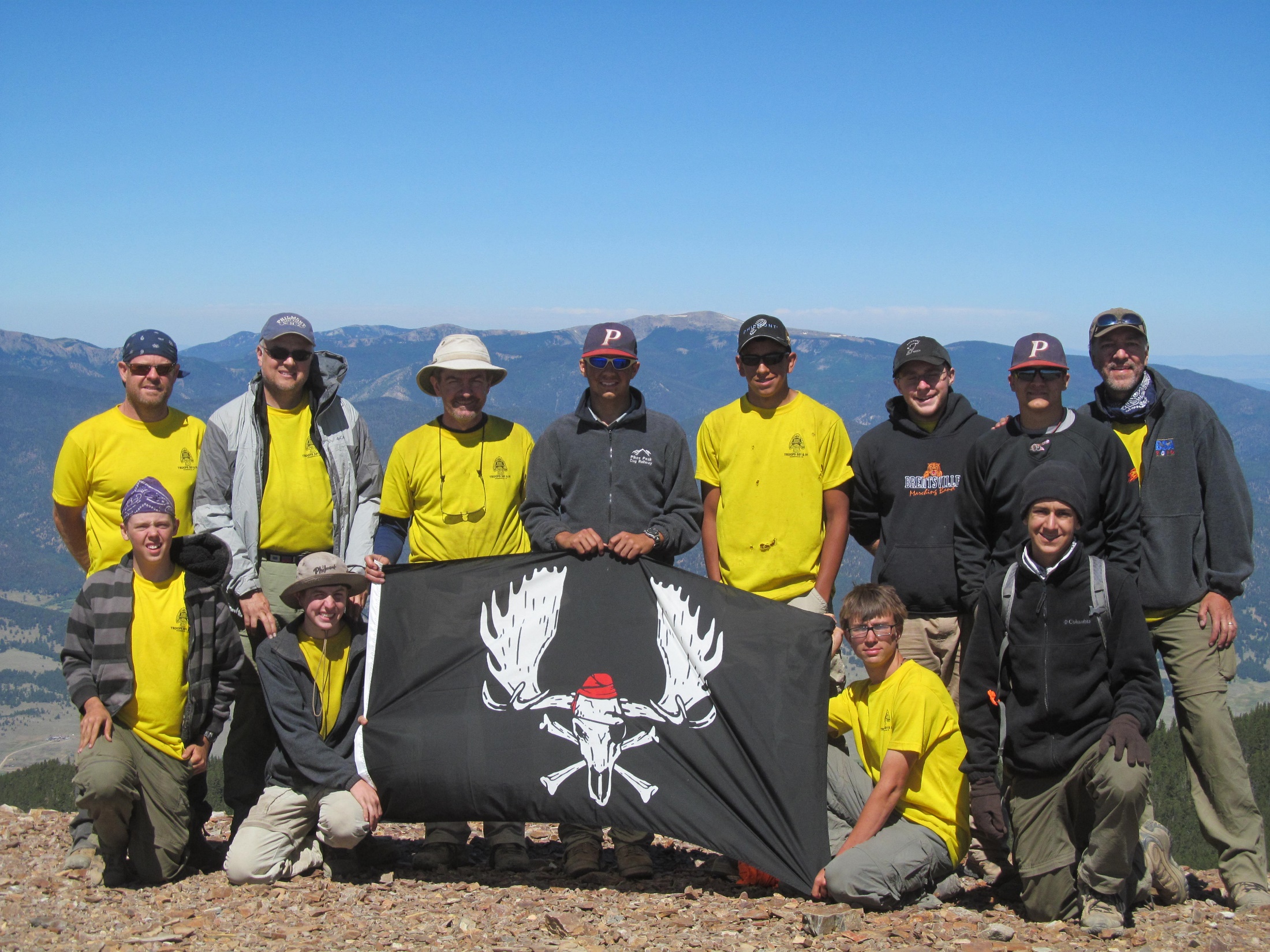 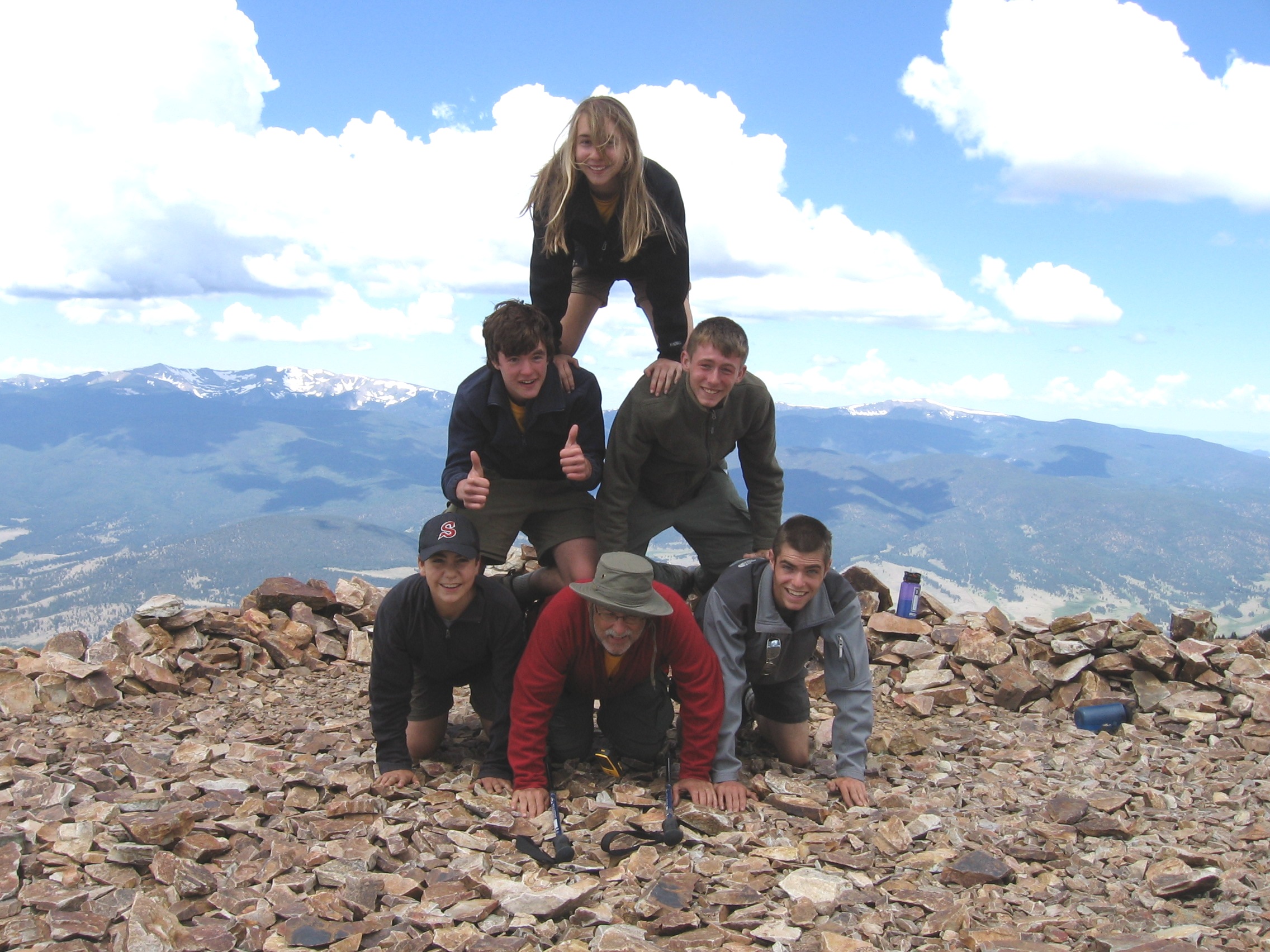 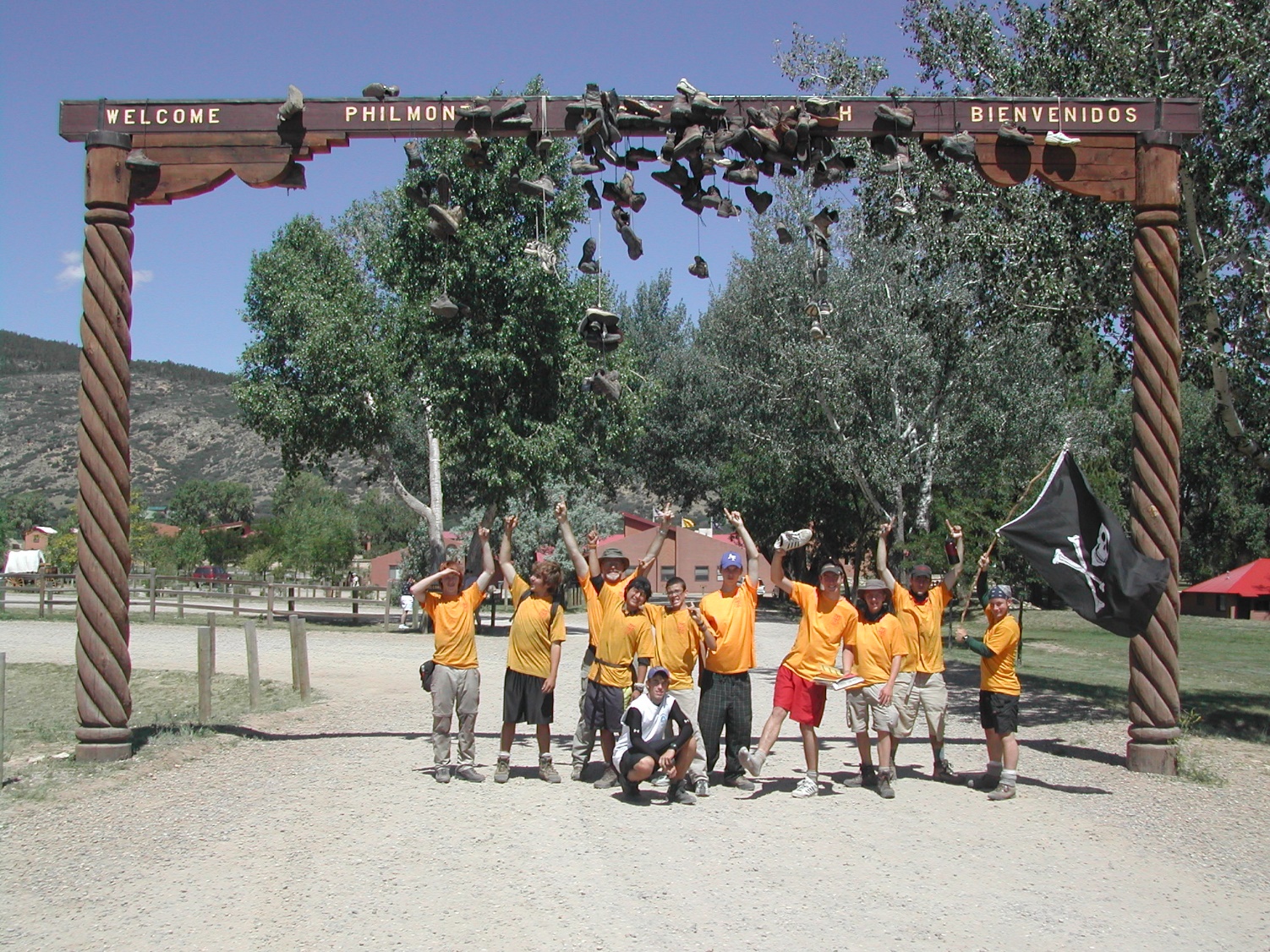 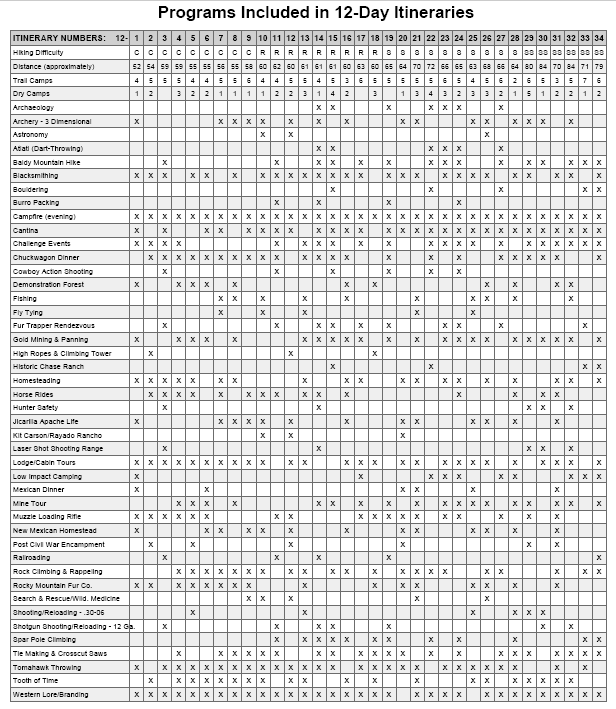 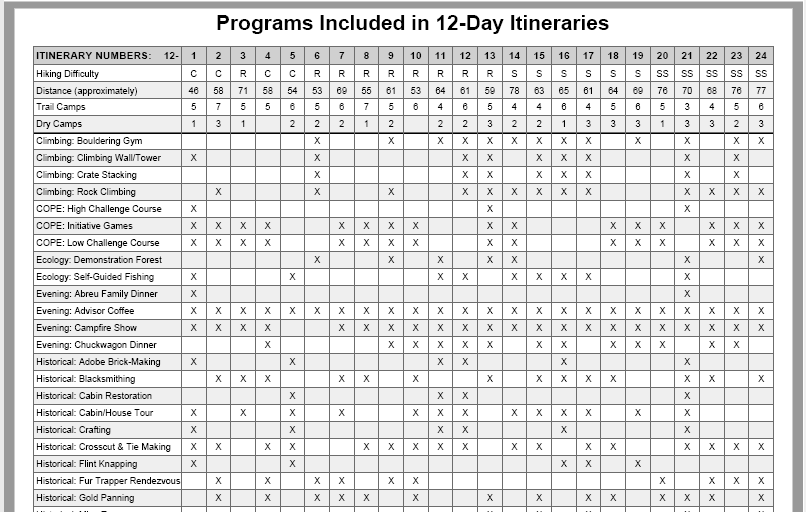 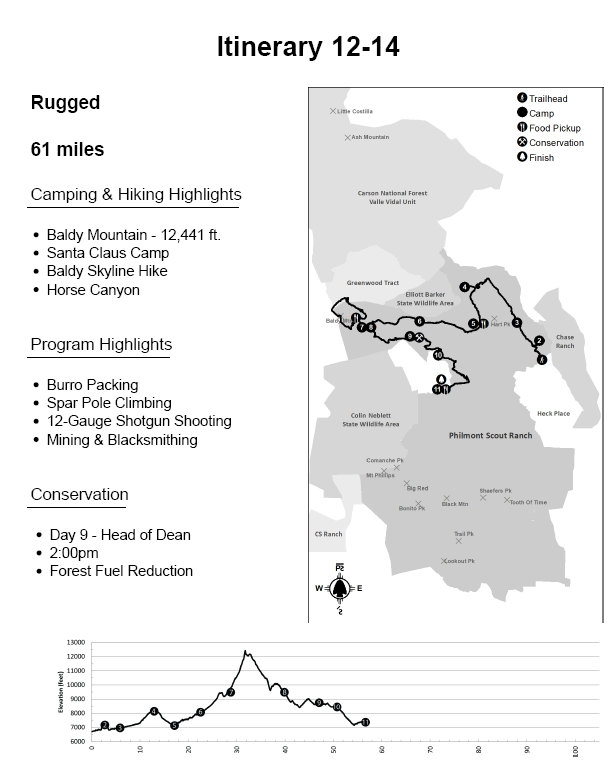 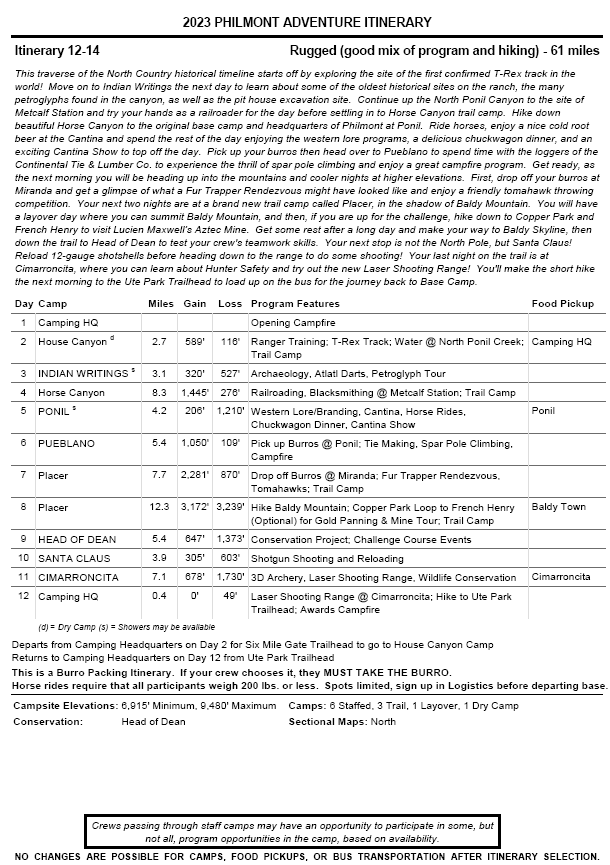 Challenges
Equipment
Physical
Camping/backpacking skills
Teamwork and Leadership
Challenges – Equipment
Boots
Pack
Sleeping bag 
Rain gear
Clothing
Challenges – Physical
Strength – figure about 30% of body weight as pack weight
Aerobic – 7-10 miles a day, often in direct sun
Standing breaks 15-30 minutes 
Packs off ever 1-2 hours
Hydration – minimum 4 liters, plus refills
Foot care – boots are key to no blisters
Challenges – Physical
Once you see that you can handle the physical,
 the rest is all mental.
Challenges – Camping Skills
Proper camp setup/arrangement
“Load management” and proper packing techniques
Map and Compass skills (how to orient/read contour maps, use compass with map, do basic trail profiling)
Backpacking stove usage (sometimes “no fires”)
Dishwashing and sanitation
Personal hygiene
Bear bags and proper “smellable” management
Water purification
Cooking (at high altitudes)
Challenges – Teamwork and Leadership
Plenty for everyone to do:
Cooking, Cleanup, Water, Bear bags, Dining fly
Advisors are crew members for duties
“Navi-guessing” – plan the night before
Hiking pace – find a pacesetter (not the navi-guesser)
Costs
All-inclusive cost in 2023 (Philmont fee, air fare, car rental, food, lodging, activities: $2800-3000 per person)
12-day trek in 2025 is $1675; in 2026 is $1725 (below)
Camperships are available (~$400)
2026 Program costs:
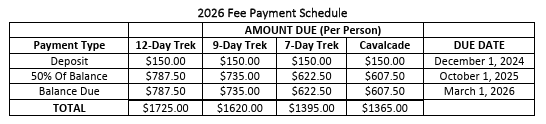 Getting There
Registration (lottery) – 18-20 months in advance
Preparations – conditioning, warm-up hikes
Logistics – transportation (air, ground), accommodations, sightseeing
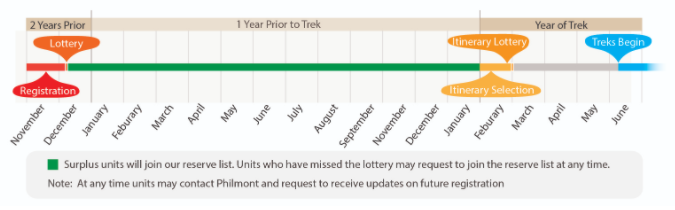 $
$
$
Typical Trip Overview
Depart Saturday
En-route activities Saturday, Sunday, Monday
Arrive at Ranch Tuesday by 11:00 AM
Return 2nd Sunday (16 days)
Typical Trip Itinerary
Maps of things to do enroute
Denver to Philmont
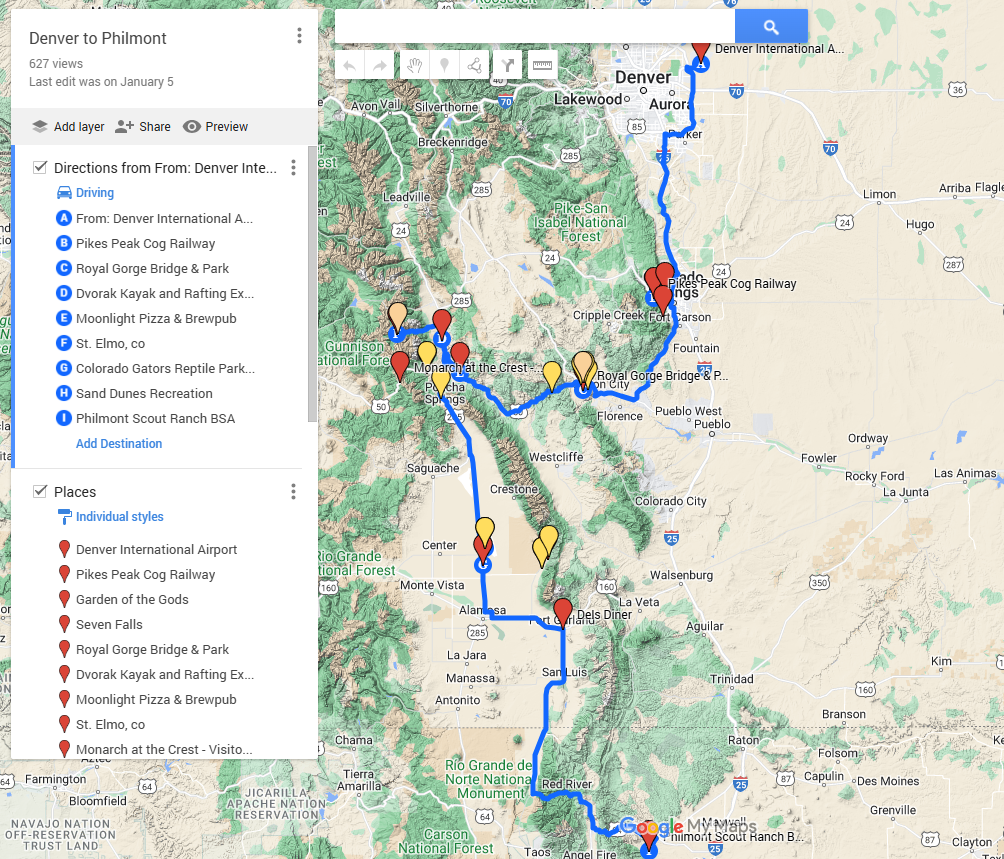 Link to spreadsheet
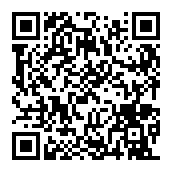 Typical Trip Itinerary (cont.)
ITINERARY:
Saturday morning – fly into Denver, rent SUVs
Saturday afternoon – Pikes Peak and Garden of the Gods – Colorado Springs
Saturday evening – drive via Canon City, CO, camp near Royal Gorge
Continue to near Salida/Poncha Springs, CO – Altitude 8000 ft)
Typical Trip Itinerary (cont.)
ITINERARY:
Sunday – whitewater rafting on Arkansas River, St. Elmo ghost town; camp near Salida, CO
Monday – drive up to Monarch Pass (tram to top of Continental Divide); drive to Great Sand Dunes National Park, explore/surf the dunes, swim/dinner at hot spring in Hooper, CO, camp in National Park or at pool in Hooper)
Tuesday – drive to Philmont, arrive around 11 AM
Typical Trip Itinerary (cont.)
Maps of things to do enroute
Albuquerque to Philmont
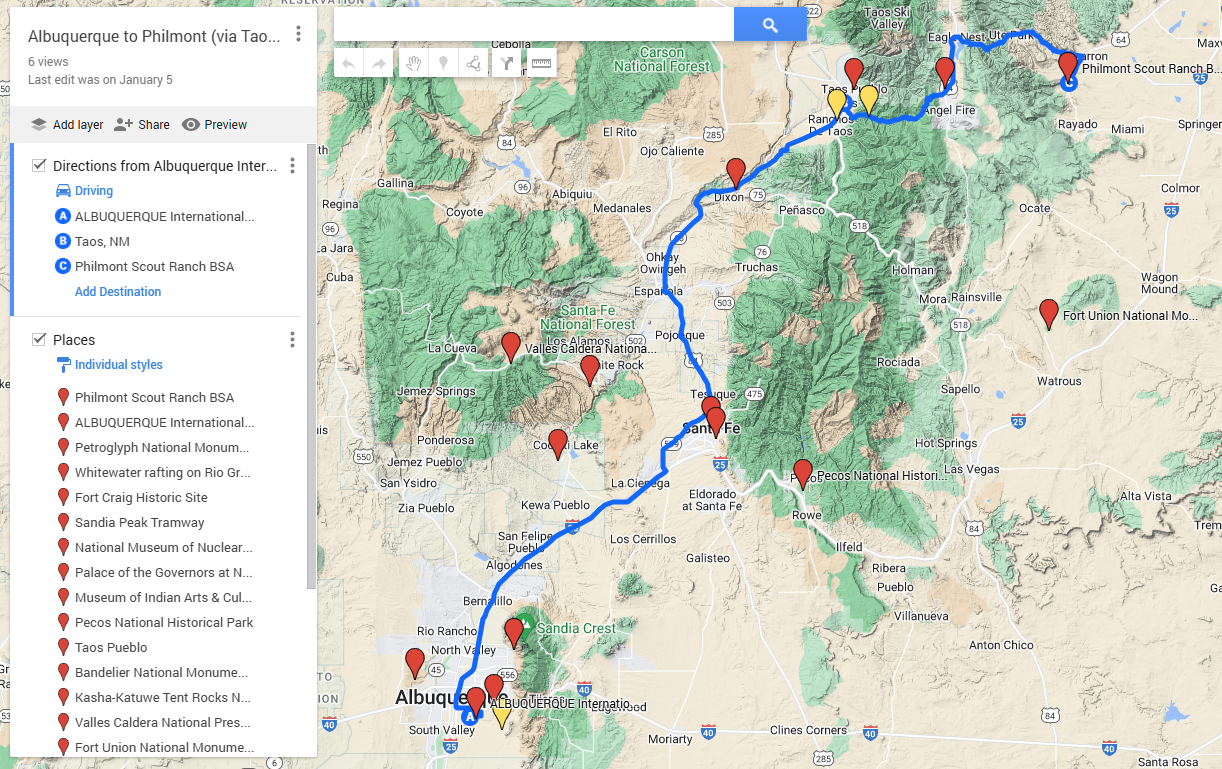 Albuquerque to Philmont Options
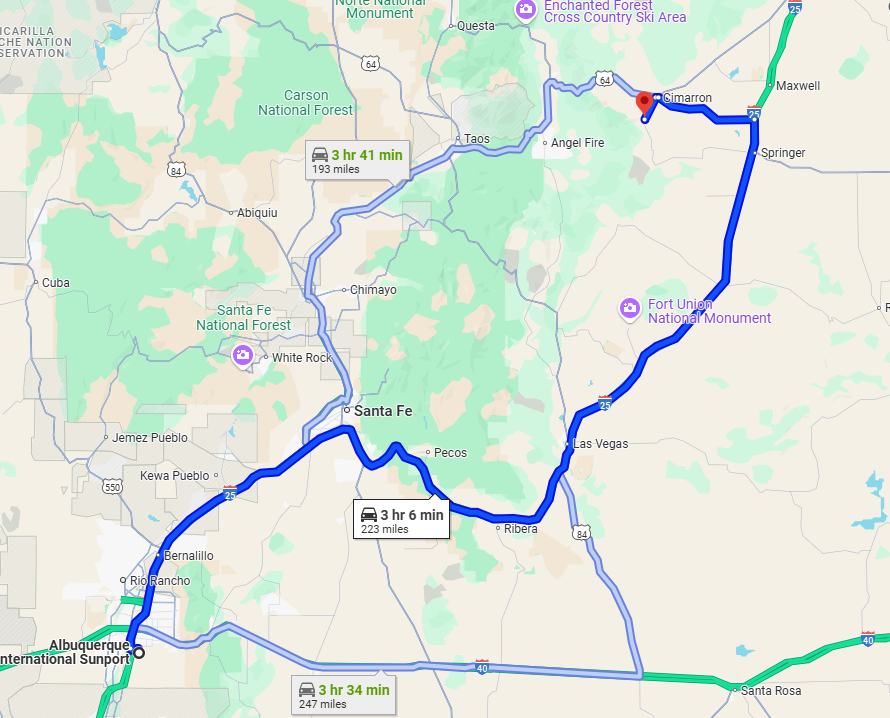 57
Travel Logistics
Airline reservations
Group reservation in Jan/Feb(groups of 10+ direct to airlines)
No problem using frequent flyer miles if book early
Ground transportation
Rental vehicles probably more economical than “services” and don’t restrict itinerary
Blue Sky Adventures ($$$$); Leading the Way Tours ($$)
Three large SUVs (Yukon XLs) worked for 2 crews
Standard sedans may be economical alternative
12 or 15-passenger vans now allowed by BSA but may be restricted by rental companies
Travel Logistics (cont.)
Reservations for attractions/accommodations
Pike’s Peak – train reservation (pre-pay at 30 days)
KOA campgrounds – camping
Whitewater rafting – used Dvorak in ’12, Arkansas River Tours in ‘23
Great Sand Dunes National Park – camp site reservation (<$5 per person)
Sand Dunes Recreation (Hooper, CO) – also has camping, more convenient to pool than dunes
Preparations
Warm-up hikes
Travel logistics
Warm-up Activities
Factors to consider:
Minimum 2 nights – at least one 3 nights
Room to camp full crew (or two)
Short/no hike Friday night (it gets dark…)
9-10+ miles Saturday, fewer Sunday
Car access to start, finish, moving cars 
Camping permits (national parks)
OR… Multiple make/break camp in 1 day
Potential Warm-up Sites
Prince William Forest Park (intro hike)
AT between Front Royal/Manassas Gap
AT between I-66 and 50 (Sky Meadows)
AT between 7 and 50 (roller coaster)
AT from 7 to Harpers Ferry
AT in Maryland 
Signal Knob/Eliz. Furnace/Massanutten Trail
White Oak Canyon/AT/Old Rag (3 night)
Warm-up Planning
Group for venue selection
Philmont food storage (if available)
Transportation coordination
Map acquisition (AT, SNP, other)
PATC maps/REI
HikingUpward.com
Also AllTrails.com
Warm-up Planning (cont.)
HAC High Adventure Sourcebooks
Vol. 1 – National and Council HA bases
Vol. 2 – Local hikes and overnights
Administration
Online tracking 
Payments
Additional participants (new Philmont service)
Online Spreadsheet
Payments/expenses
Attendance
Meal usage
Shirt sizes/orders
Airline ticket info
Payments
12-day trek costs:  2025: $1675     2026: $1725
9-day: $1560/$1620      7-day: $1335/$1395
Lottery opens October 1, closes Oct. 16
Random selection announced within a day
Deposit of $150 due by Dec. 1 (or 30-days)
Half of remaining fee due the following Oct. 1
Remainder due March 1
Other advance fees to be expected:
Air fares
Lodging and en route activities
Crew t-shirts
Philmont meals for warm-ups (available Aug-Sept)
Camperships
Philmont offers one campership per crew (generally around $400)
Applications online (due ~Jan. 31)
Troop resources may also be available
Advice
Minimum crew size is 8 (w/3 adults, max 4)
Payments to Philmont are one-way
If you pay them for more than the minimum on Oct. 1 and anyone drops out, you can’t get that money back (but can replace)
You can always add people (late fee if less than 30-45 days before arrival)
Consider paying for 1-2 less than have up to deadline for adding w/o penalty
Additional Participants
New service in 2024 – “Trek Match”
Accessed through Gateway
Check box to indicate interest
Applicants can’t see list of openings, but fill out form
You are notified of interest
You contact them
Resources
Philmont web site https://philmontscoutranch.org/
Philmont Council/Unit Planning Guide
Philmont Itinerary Guidebook
Guidebook to Adventure (+ new Advisors edition)
Philmont Shakedown Guide
Philmont YouTube channel (large number of instructional videos)
Maps (overall and sectional - physical/digital) – from Tooth of Time Traders (new around April)
Philmont overlays for Google Earth (camps, trails)
Philmont meals for warm-ups (usually available Aug-Sept)
Philtrek.com – detailed itinerary selection tool 
REI online equipment selection guides
Training
Philmont YouTube channel 
Large number of instructional videos
Philmont Preparedness Webinars (Zoom)
Monthly starting in November (archived)
NCAC High Adventure Committee
Training sessions in Nov, Jan, March, April (separate content in each) 
April in person, includes demonstrations
Promoting Philmont
NCAC High Adventure Committee
Members available to present to your Troop
Live or virtual
Also for other high adventure bases
Philmont Promo Videohttps://youtu.be/Jxx5L872yVc
Embedded links from earlier
Philmont: https://philmontscoutranch.org/ 
Philmont YouTube Channel: https://www.youtube.com/user/philmontscoutranch 
Philmont in Two: https://drive.google.com/file/d/1WLDYFKDUZ2qlDET1Os07SIJgwITqTd_6/view?usp=share_link 
Denver to Philmont Map: https://www.google.com/maps/d/u/0/edit?mid=1AlgFcfmBAnDEnb74JWKd1OSxZo23NF9x&ll=38.28715622379136%2C-104.7452436638618&z=8 
Albuquerque to Philmont Map: https://www.google.com/maps/d/u/0/edit?mid=1CYsa4ReCQLzYGH-45Qy6pUcR4krvJzQ&ll=35.690905477164186%2C-106.0036075625&z=9
Getting to Philmont Spreadsheet: https://www.google.com/maps/d/u/0/edit?mid=1CYsa4ReCQLzYGH-45Qy6pUcR4krvJzQ&ll=35.690905477164186%2C-106.0036075625&z=9
KOA Campgrounds: https://koa.com/find-a-koa/ 
Philtrek.com: https://www.philtrek.com/index.php 
PATC maps: https://www.patc.net/PATC/Our_Store/PATC_Guides.aspx 
Hiking Upwards: https://www.hikingupward.com/ 
AllTrails: https://www.alltrails.com/ 
High Adventure Sourcebook-National/Council HA bases: https://public.3.basecamp.com/p/gPPyixZdGr1FLP5M2C8yuAt1 
High Adventure Sourcebook-Local hikes/overnights: https://public.3.basecamp.com/p/UEH3o3JD9c1XtSYRFmr9nFKS
Questions?QR Code to Documentshttps://bit.ly/49hxod3
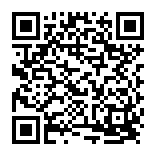 From Photo to T-shirt
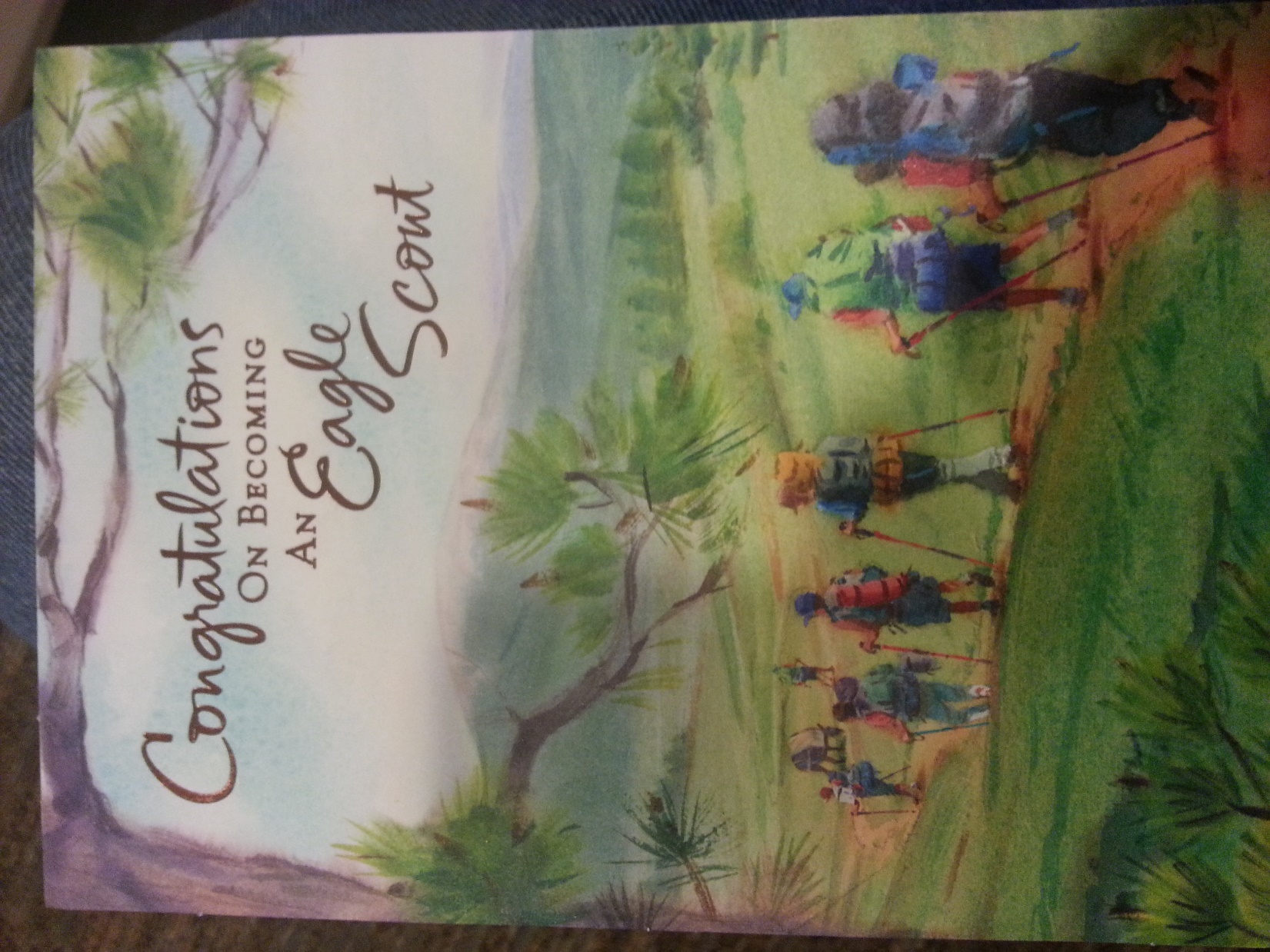 [Speaker Notes: It all started when I was looking for a card for one of my Scouts who made Eagle, and Hallmark had this card for the occasion.  I realized immediately that it was a view of Baldy from the Miranda meadow at Philmont.  So when we went through there in 2012 - with a burro - I staged a photo to try to recreate the image on the card.]
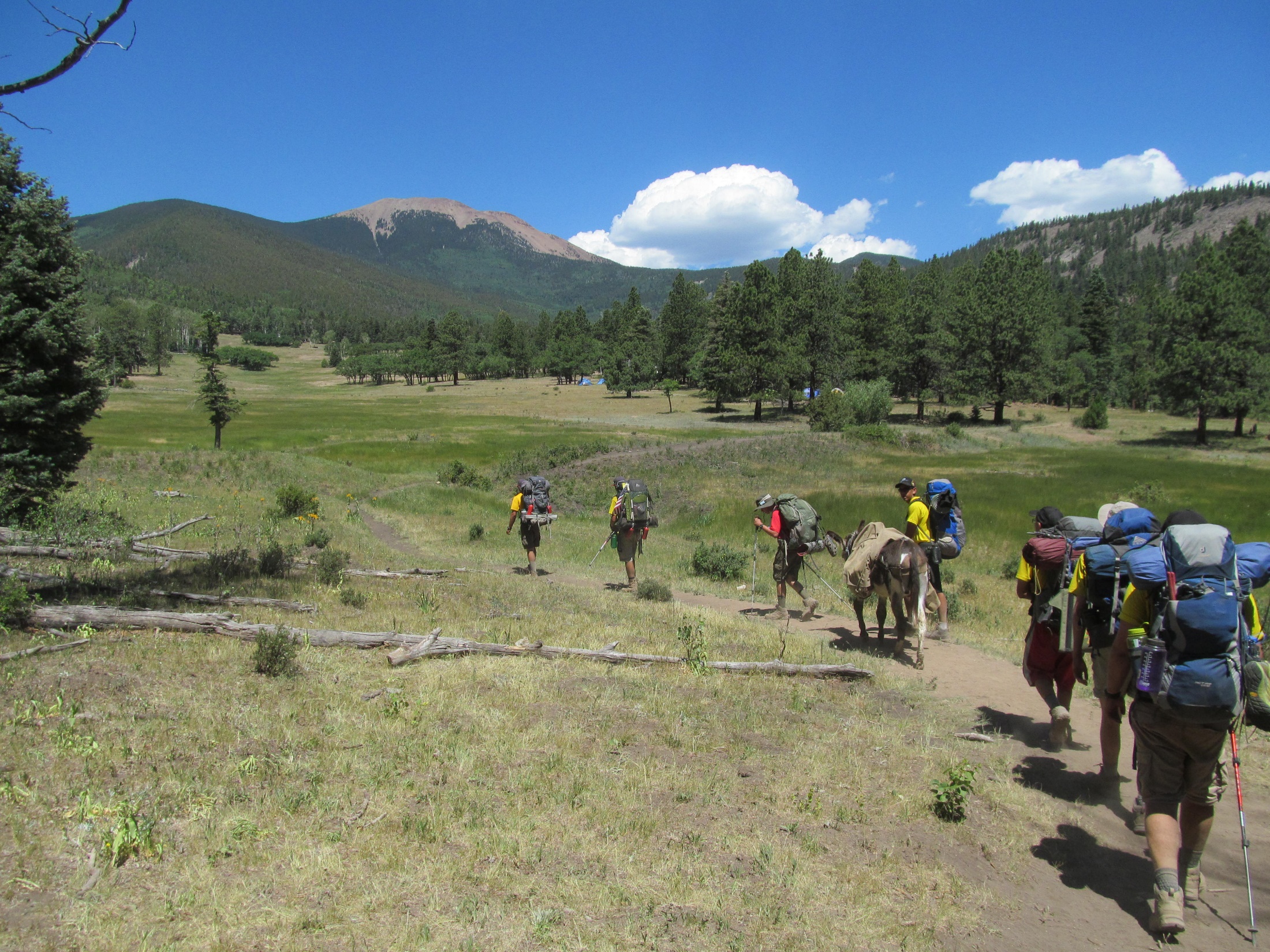 [Speaker Notes: This is the photo, and I've used this as a Zoom background for years.]
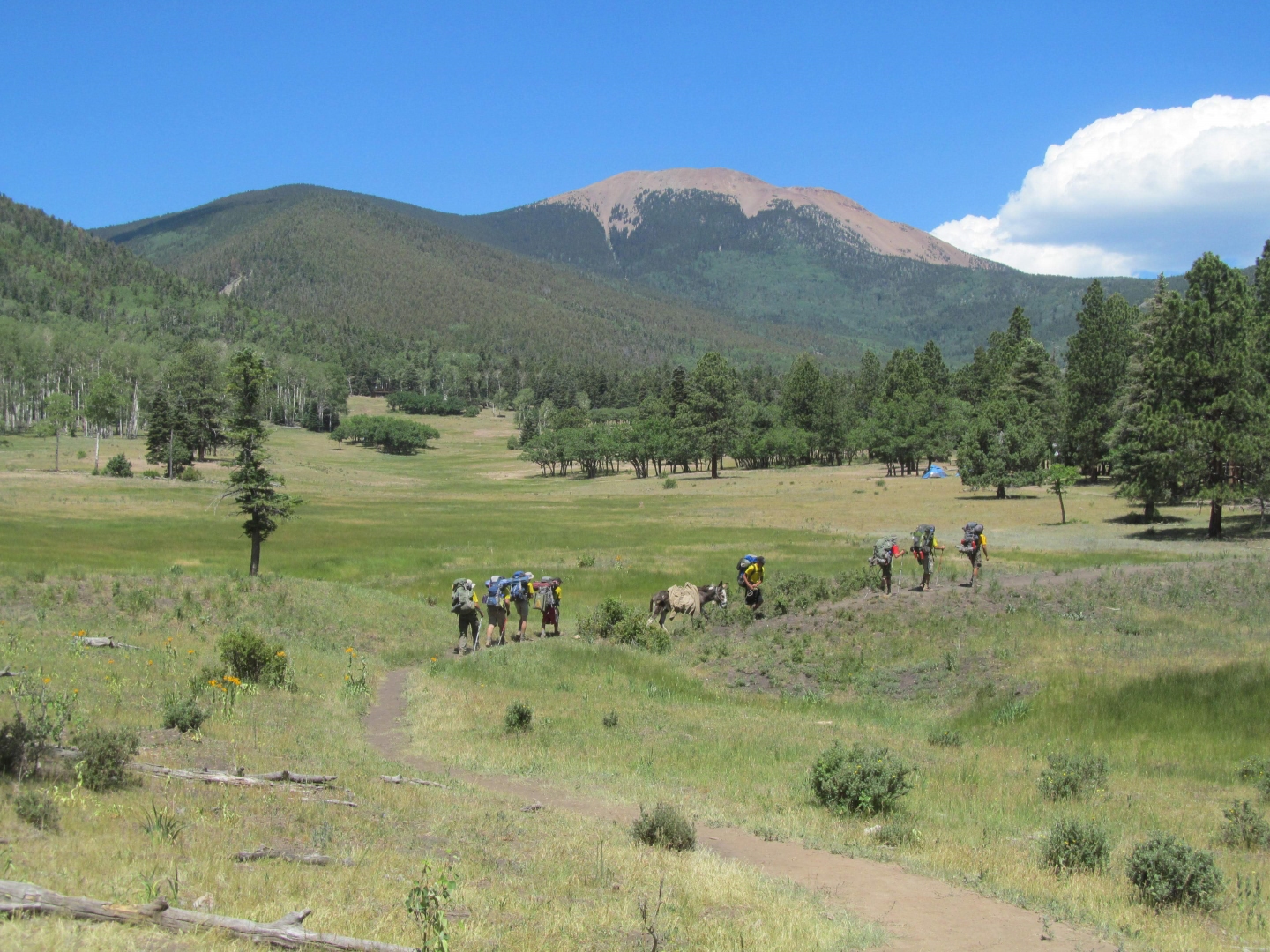 [Speaker Notes: In 2023 when I was looking for a different design for our Philmont crew shirts, I realized they could use a photo as the basis for a design, so I found this one, taken about a minute after the other one - because it had the crew more centered under the mountain.  They did a GREAT job...]
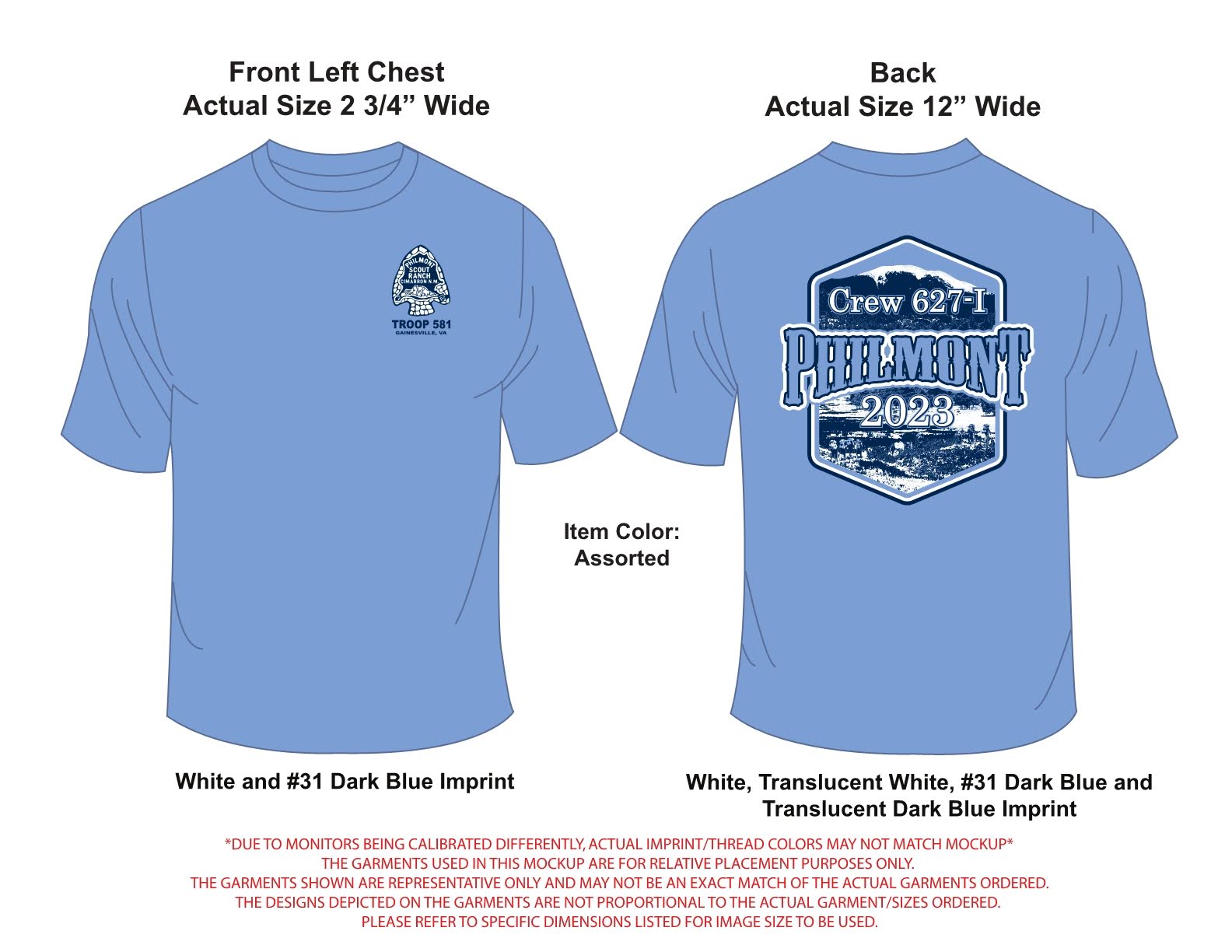 [Speaker Notes: This was the design they came up with...]
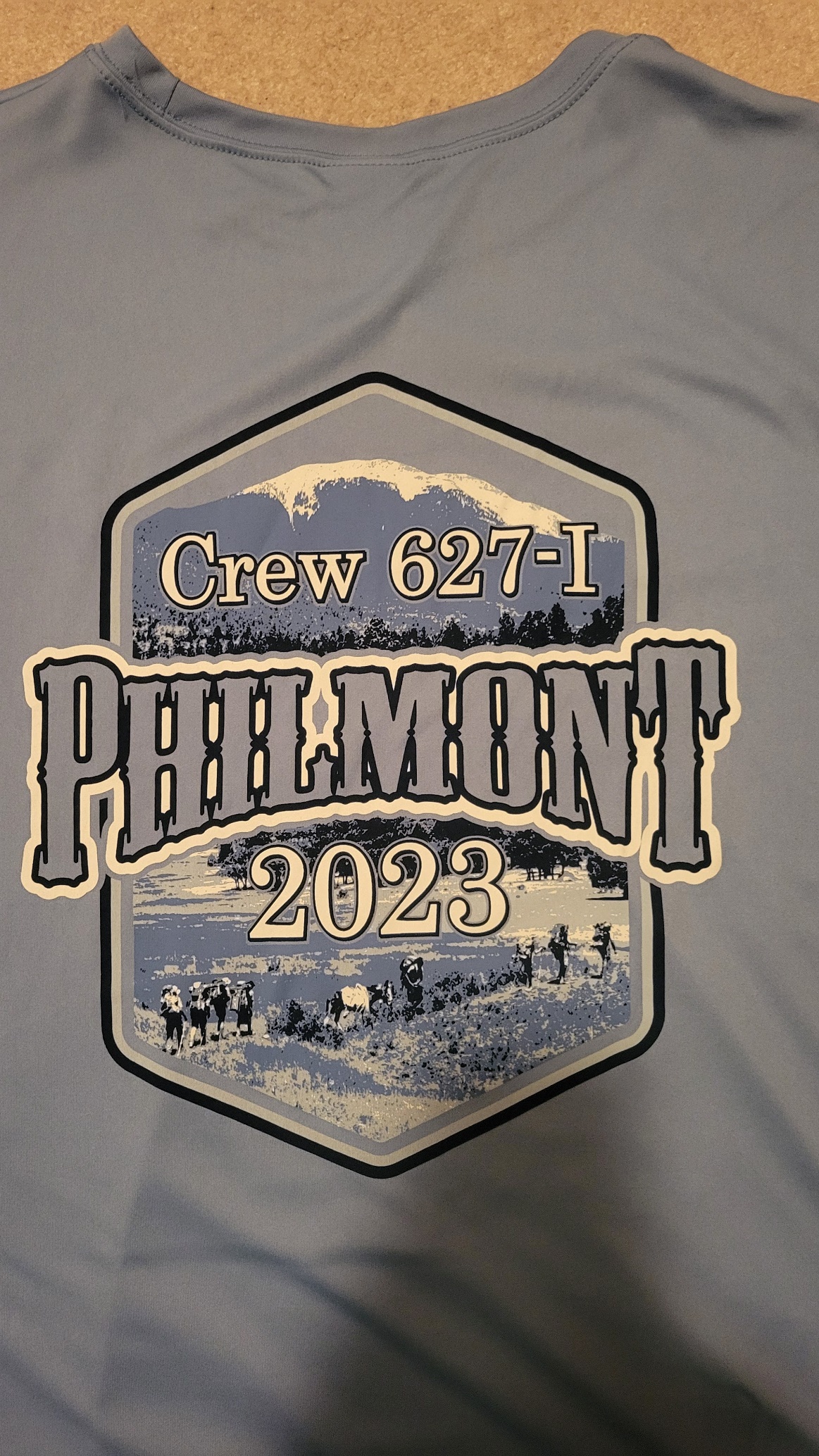 [Speaker Notes: And this is the resulting shirt - even better than I imagined.]